Introduction
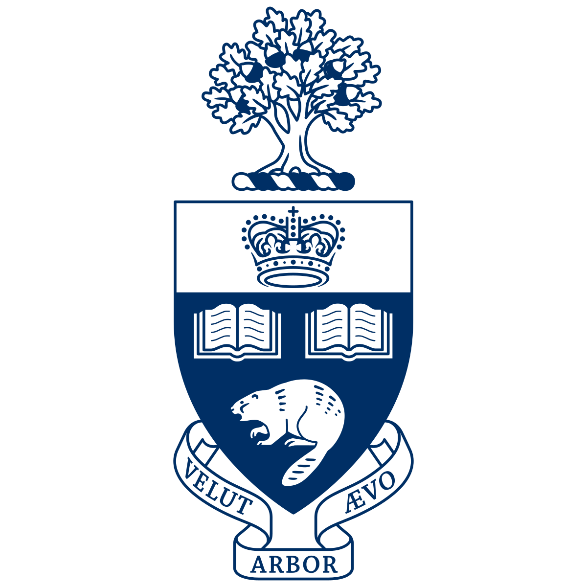 Soheil Abbasloo
Department of Computer Science 
University of Toronto


Fall 2022
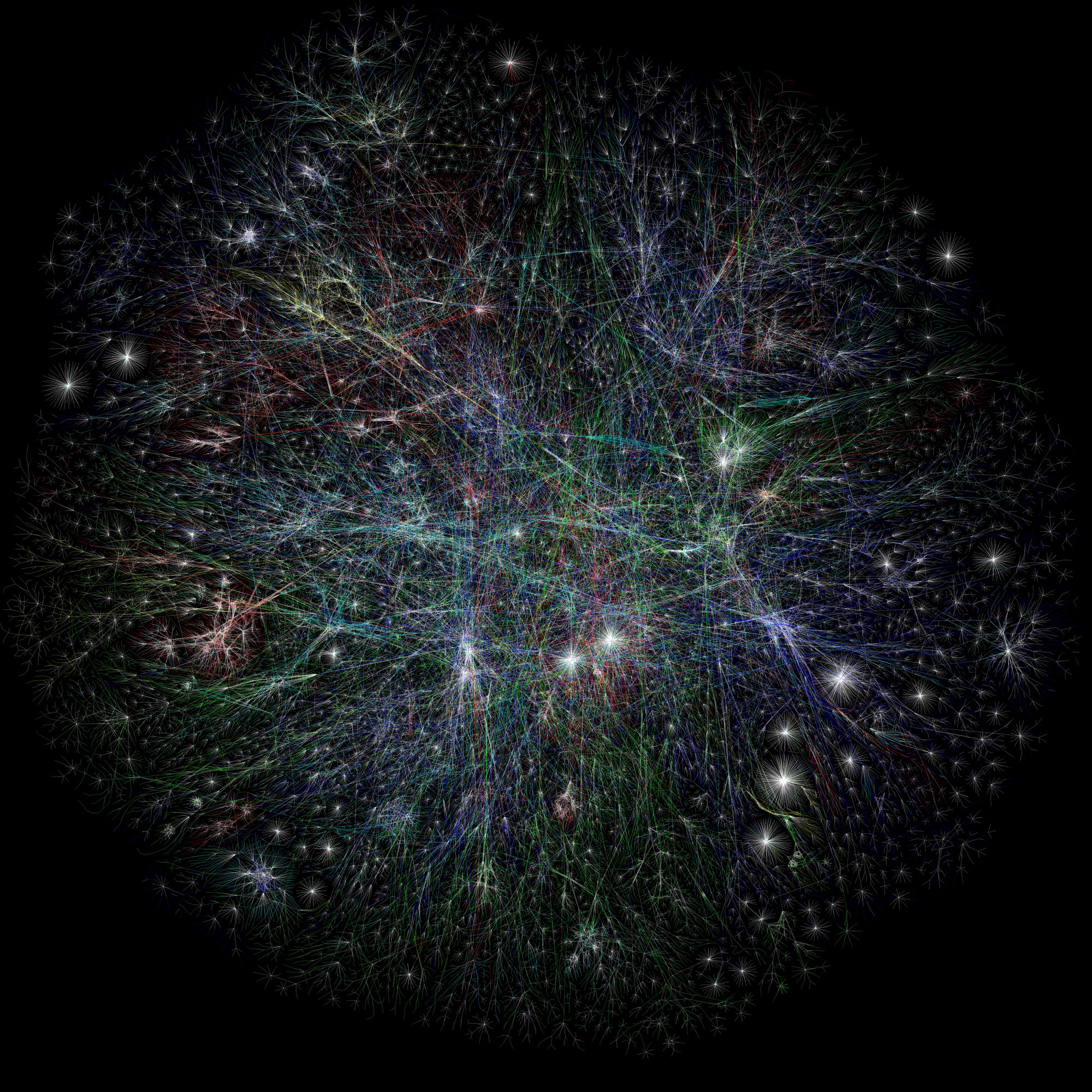 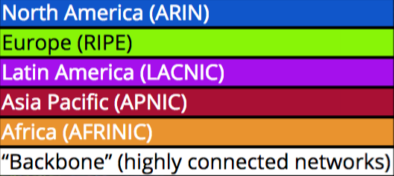 Barrett Lyon, The Opte Project
The Internet
The Internet  An exciting place
4
estimated* # of Internet connected devices in 2022
5
estimated* # of Internet connected devices in 2023
6
estimated* daily global IP traffic in 2022
7
If               = 1 Byte
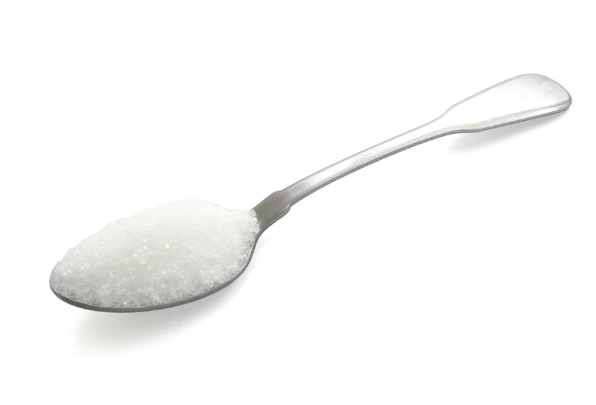 8
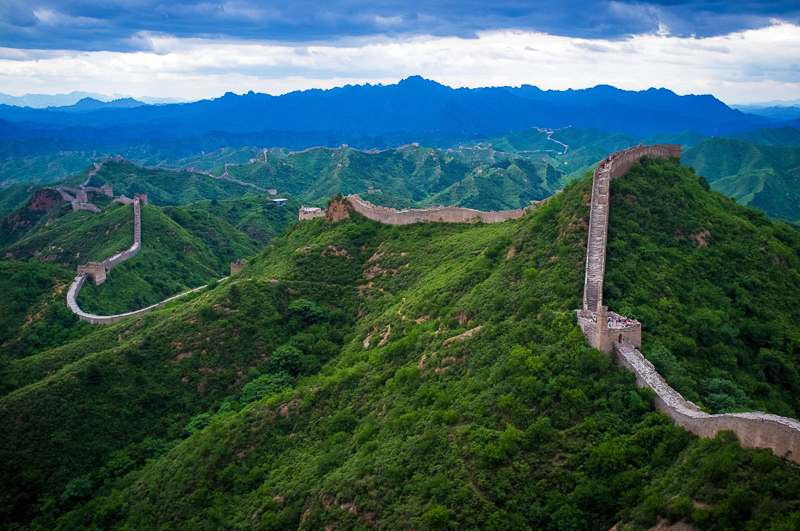 9
The Internet  A fragile place
10
Despite being absolutely critical, 
the Internet infrastructure is 
inherently fragile
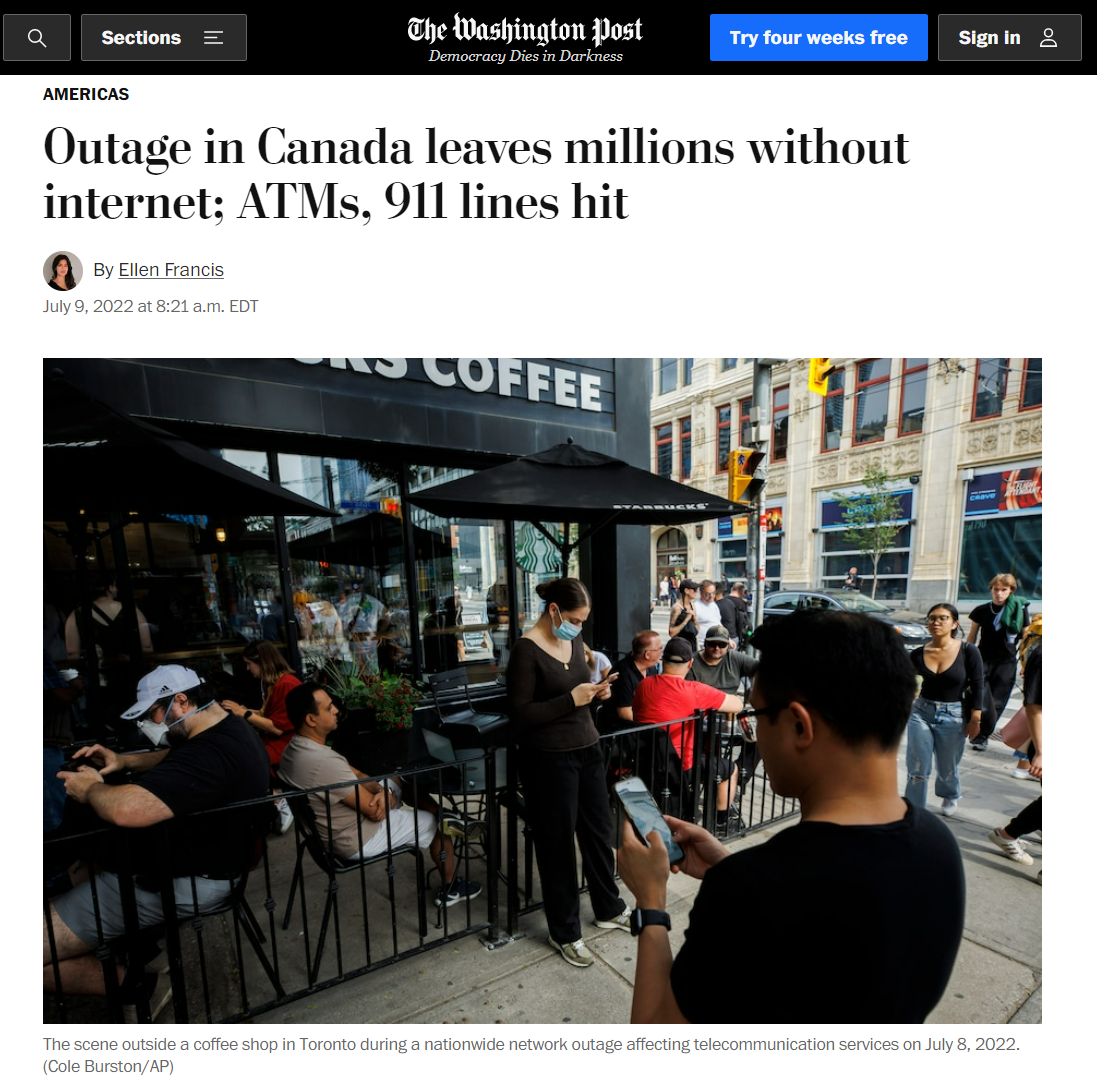 11
“An update in our [Rogers] core IP [internet protocol] network … 
caused our IP routing network to malfunction,"
12
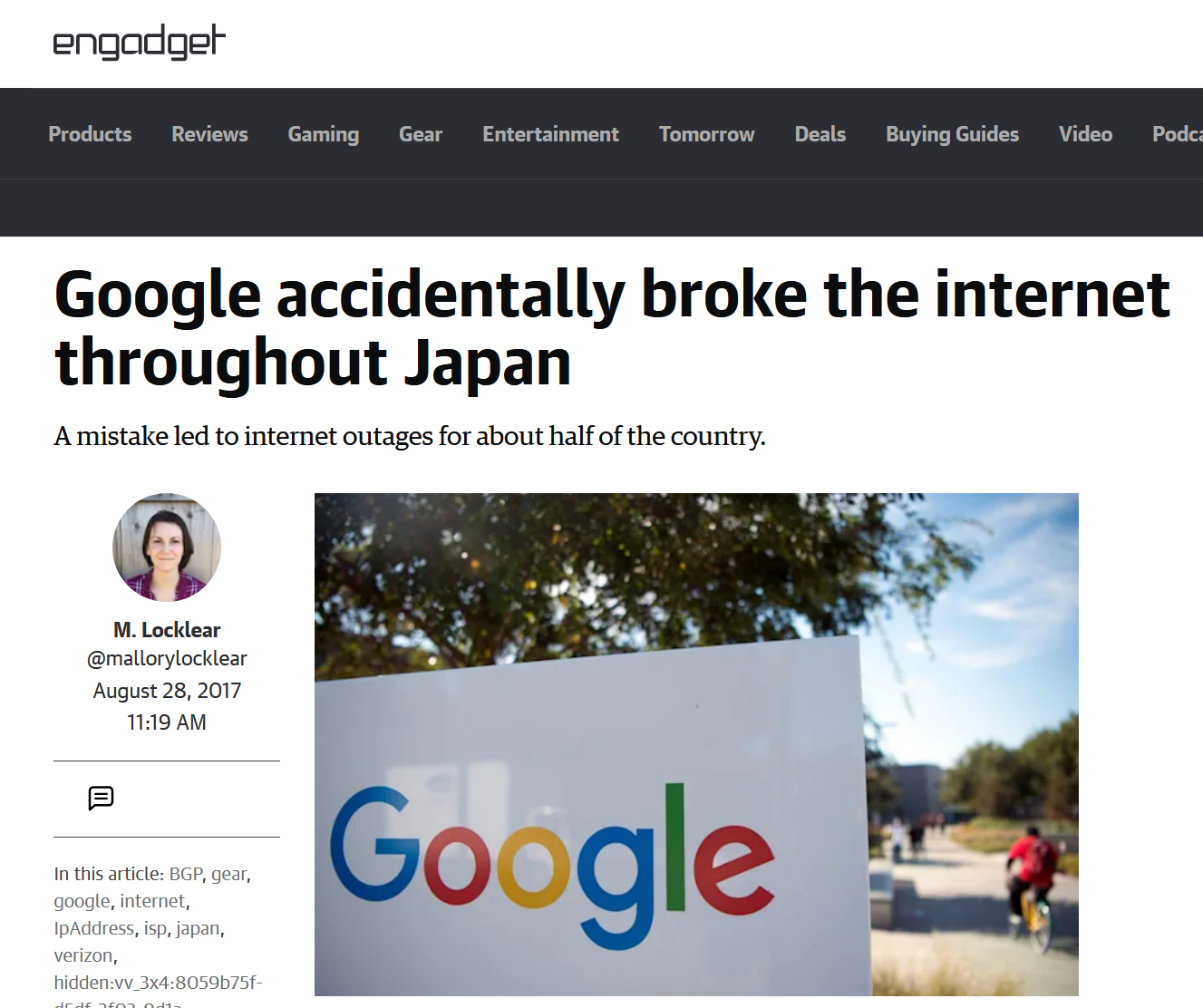 13
“Someone in Google fat-thumbed a  
Border Gateway Protocol (BGP) advertisement  
and sent Japanese Internet traffic into a black hole.”
14
Course Goals
15
Course Goals
How the Internet works


With the focus on 
Key intuitions and design ideas
16
Course Goals
How the Internet works


With the focus on 
Key intuitions and design ideas

From Basics: Naming, Layering, Socket Programming, Packet Switching, Reliability, Sharing, etc.

To Advance Networking: Routers and Switches, Security, Congestion Control, Software Defined Networking, etc.
17
[Speaker Notes: Make you ready 
to reason about (and architect) a distributed system/network ;)]
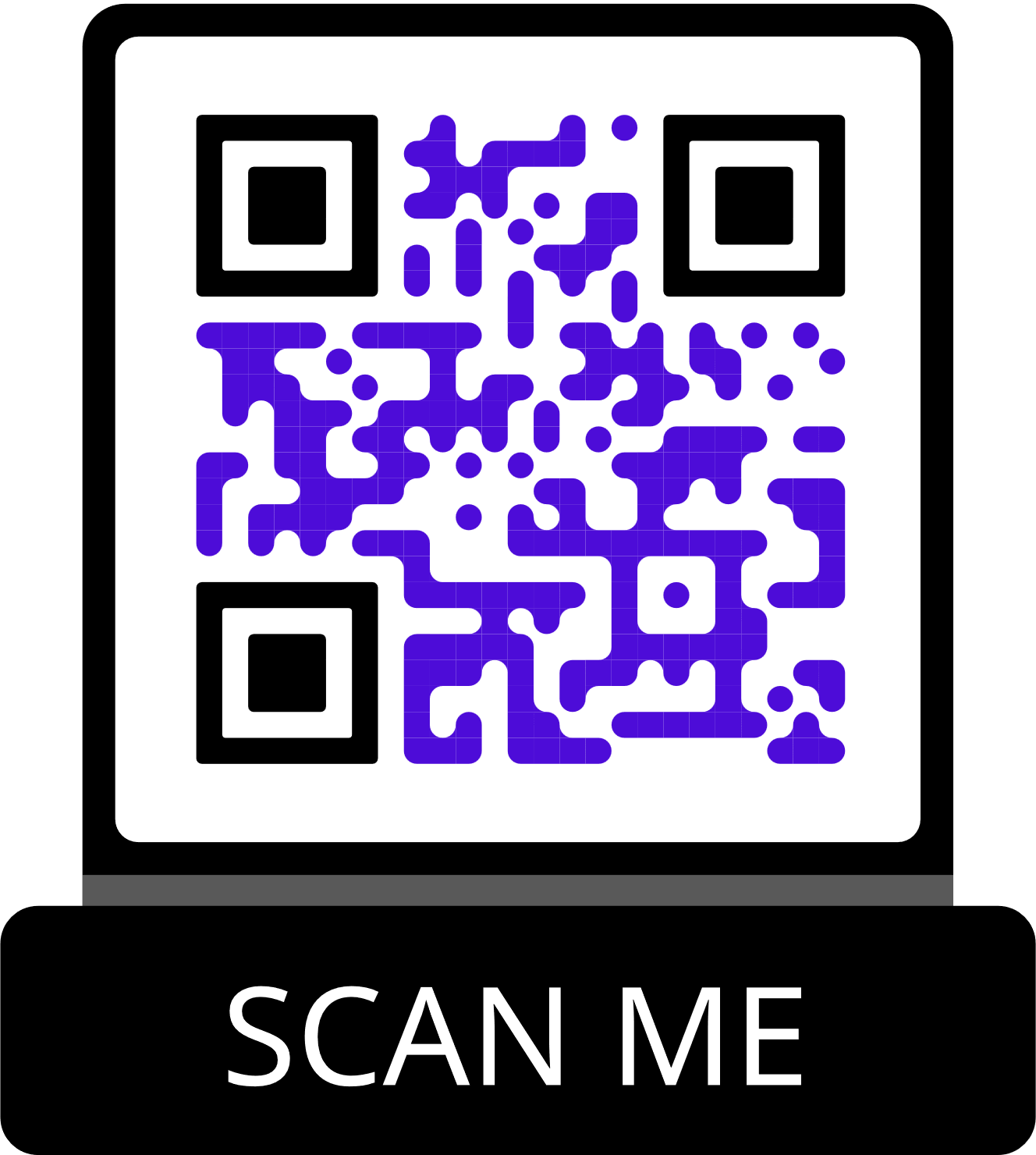 Course Web Page:
http://www.cs.toronto.edu/~abbasloo/teaching/csc458/
Slides, assignments, readings, course info, …  

Class on Piazza:
https://piazza.com/utoronto.ca/fall2022/csc458
Access Code: csc458#fall22!
Q&A, Questions related to the course, a response time guarantee < 48 hours!
18
Each TA is responsible for certain assignment! 
Please check class web page for the list of TAs 
And which assignments they are responsible for. 
Only contact TAs regarding their assigned assignments!


Textbook
“Computer Networks: A Systems Approach”, (5th Edition), Peterson, Davie, 2011
Recommended books
“UNIX Network Programming, Volume I: The Sockets Networking API”, W. Richard Stevens, Bill Fenner, and Andrew M. Rudoff, 3rd edition, 2003
“TCP/IP Illustrated, Volume 1: The Protocols”, W. Richard Stevens, 1993
19
20
Academic Integrity
All submissions must present original, independent work.
We take academic offenses very seriously. 
Please read 
Course information sheet
“Guideline for avoiding plagiarism” http://www.cs.toronto.edu/~fpitt/documents/plagiarism.html
“Advice about academic offenses” http://www.cs.toronto.edu/~clarke/acoffences/
21
Accessibility Needs
The University of Toronto is committed to accessibility. 
If you require accommodations or have any accessibility concerns, please visit http://studentlife.utoronto.ca/accessibility as soon as possible.
22
Special Thanks To:
Scott Shenker & Sylvia Ratnasamy from UC, Berkeley
Jennifer Rexford from Princeton University
Nick McKeown from Stanford University
23
How the Internet Works
(a very very short version!)
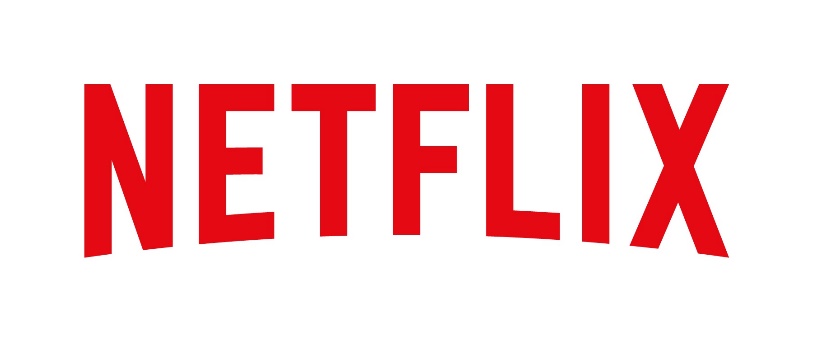 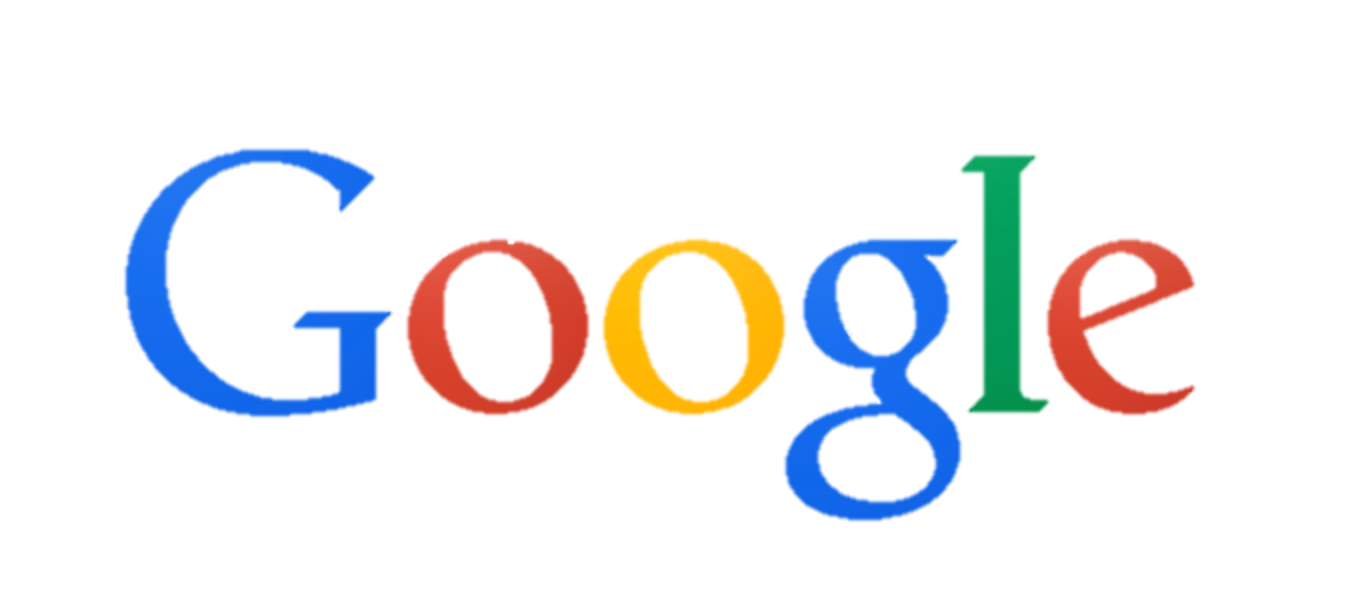 www.cs.toronto.edu
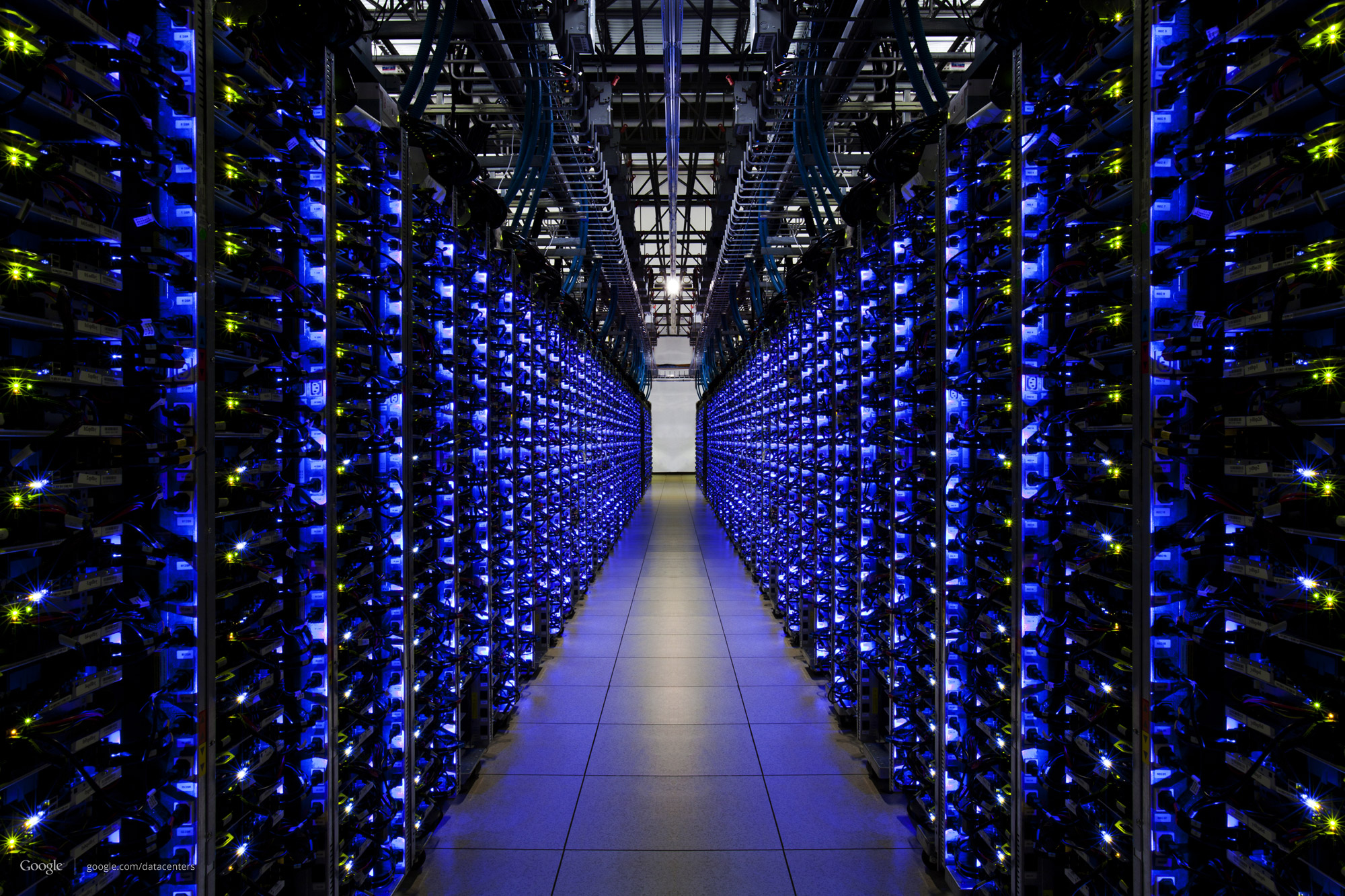 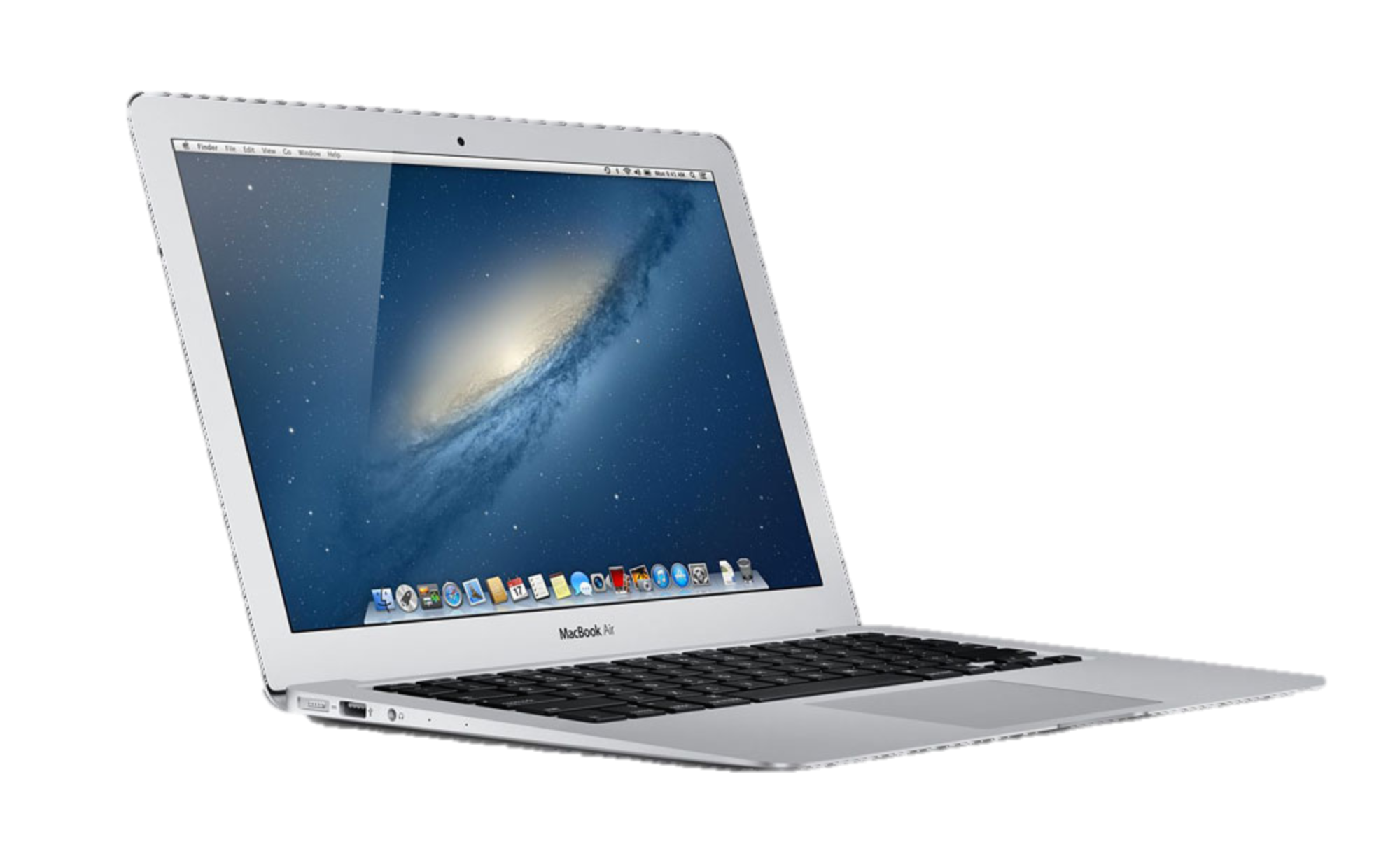 25
Someone else’s 
Program
My
Program
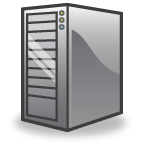 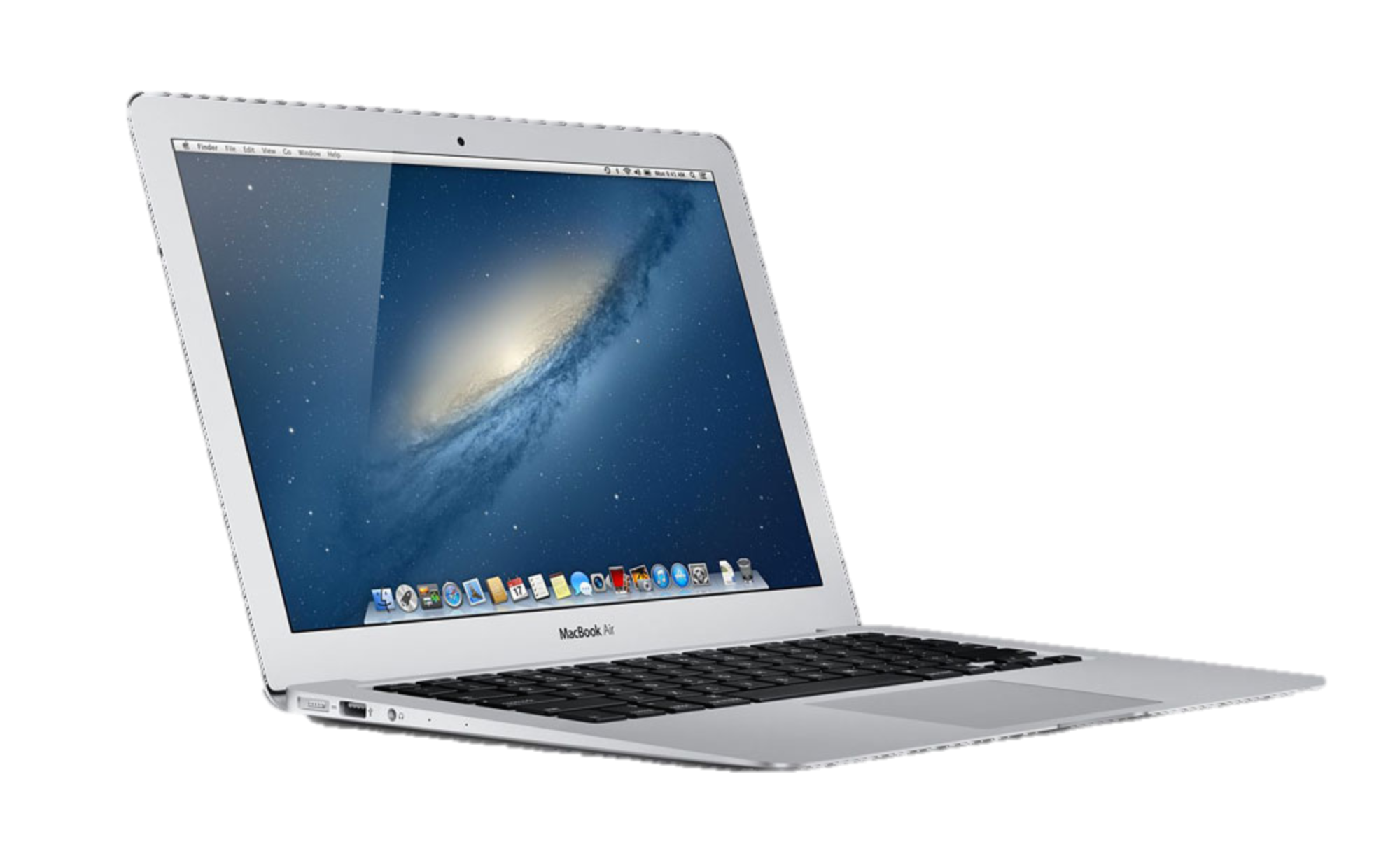 26
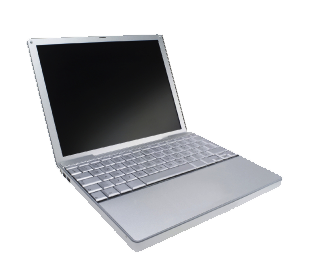 Data
Data
27
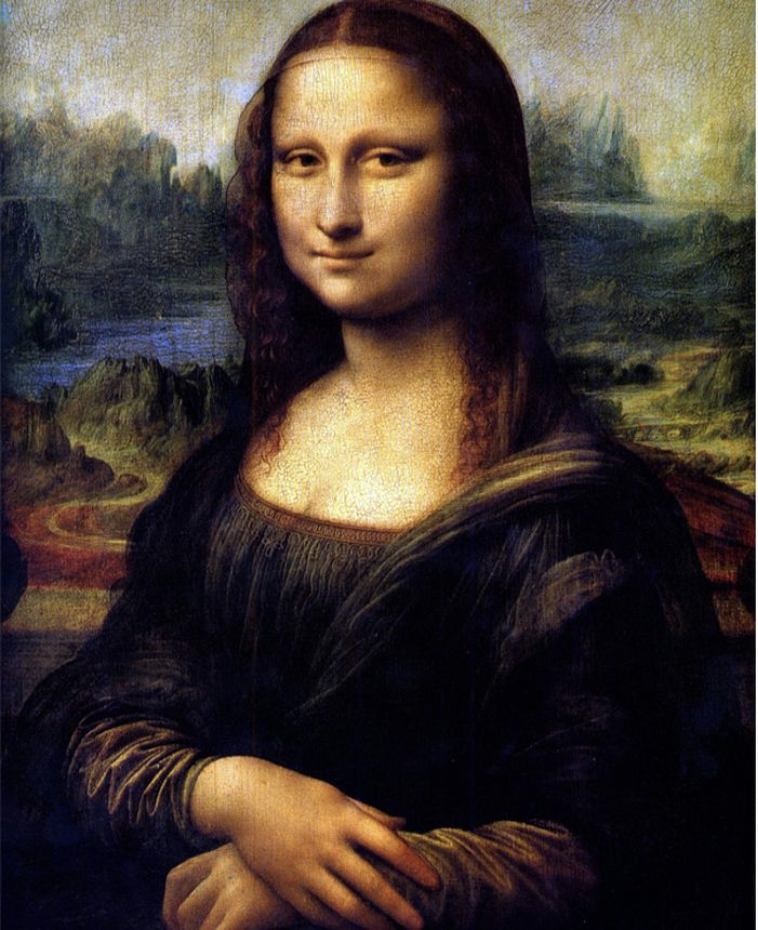 28
[Speaker Notes: Let’s see how this image is sent across the Internet from one smartphone to another….]
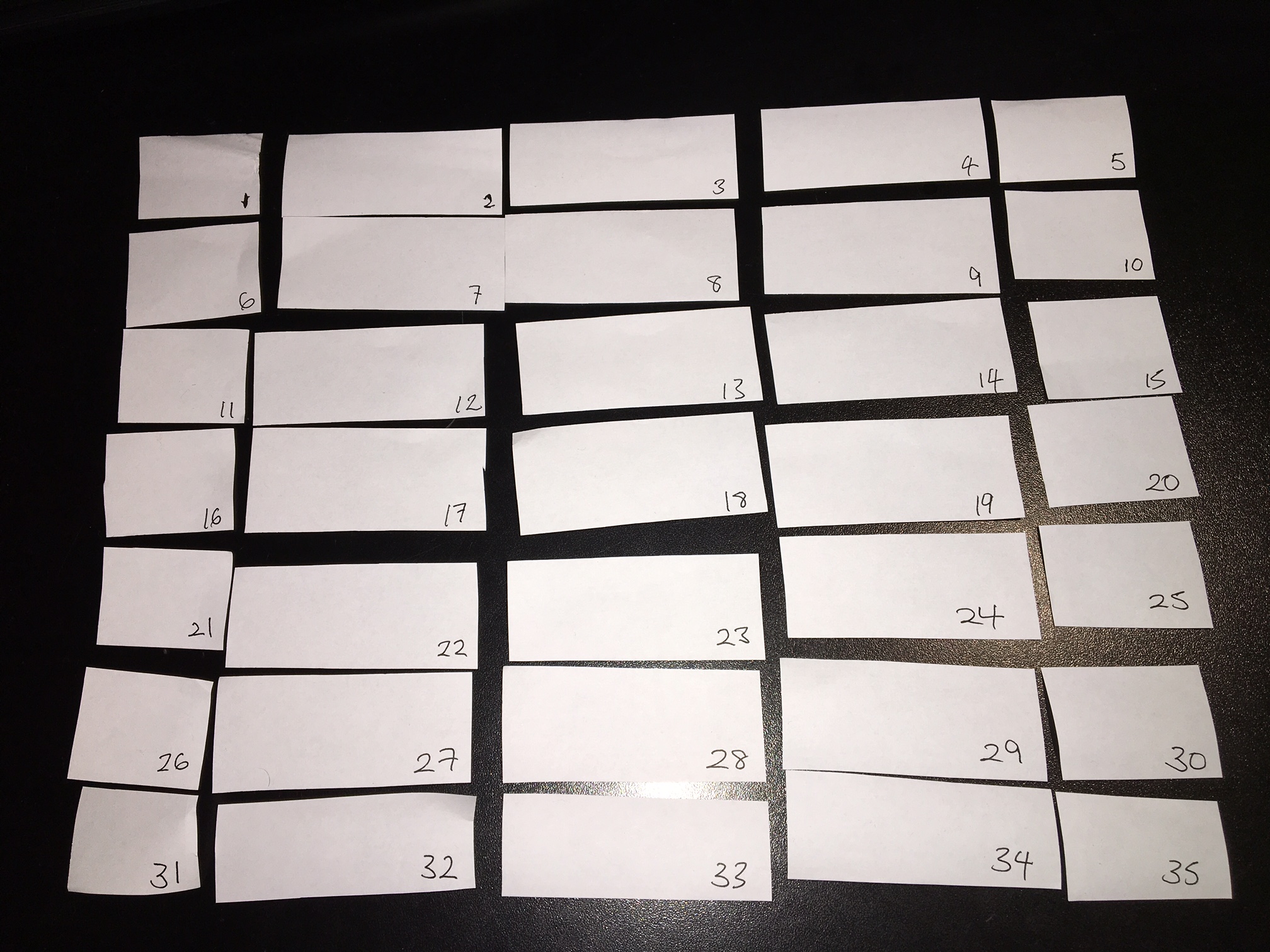 29
A more accurate model
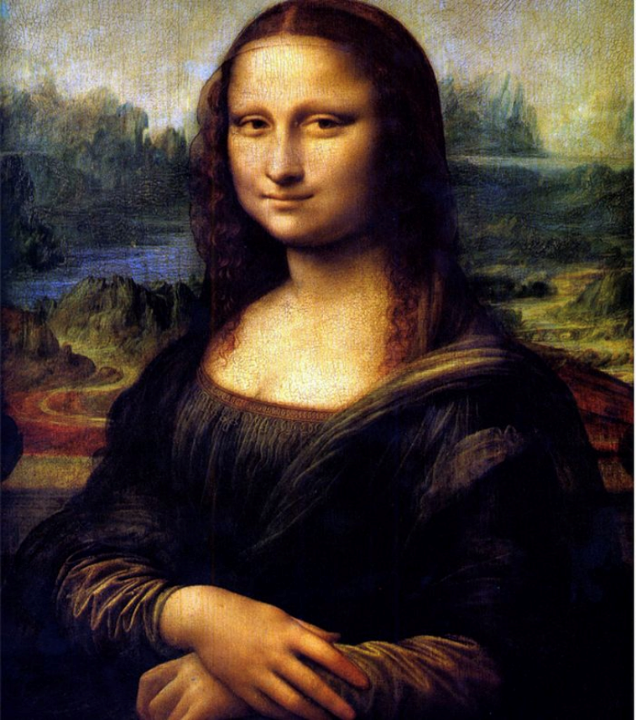 From 
Address
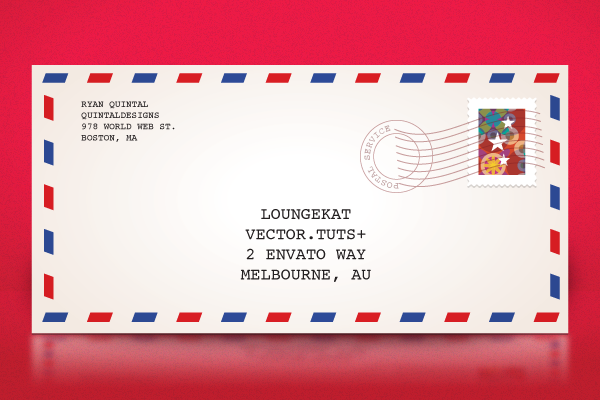 Soheil Abbasloo
40 St George St, 
Toronto, ON M5S 2E4
CA
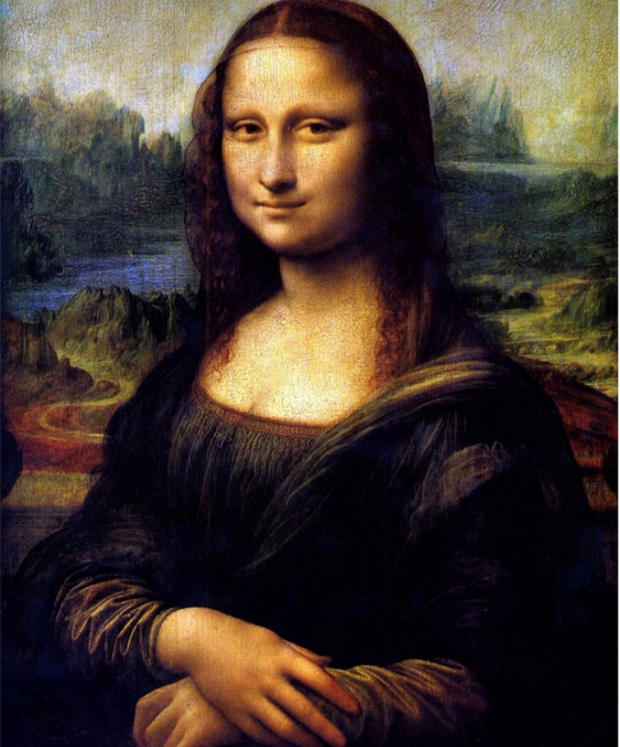 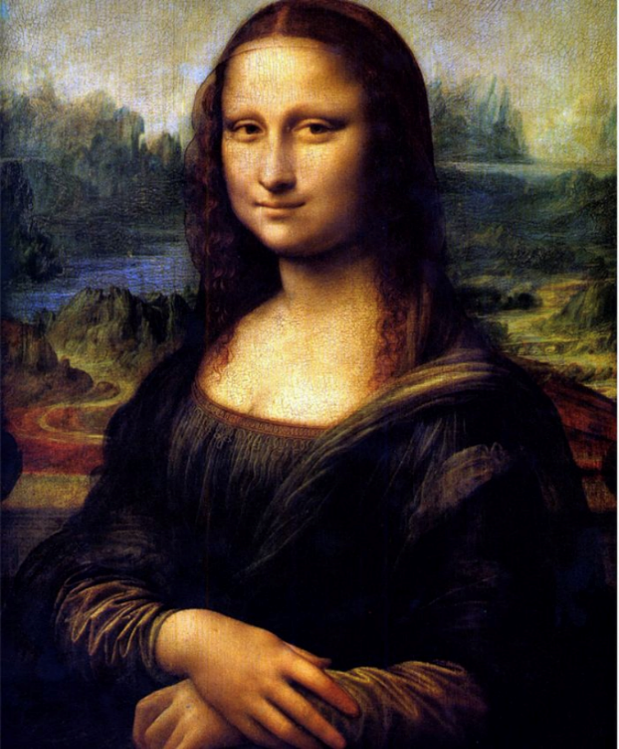 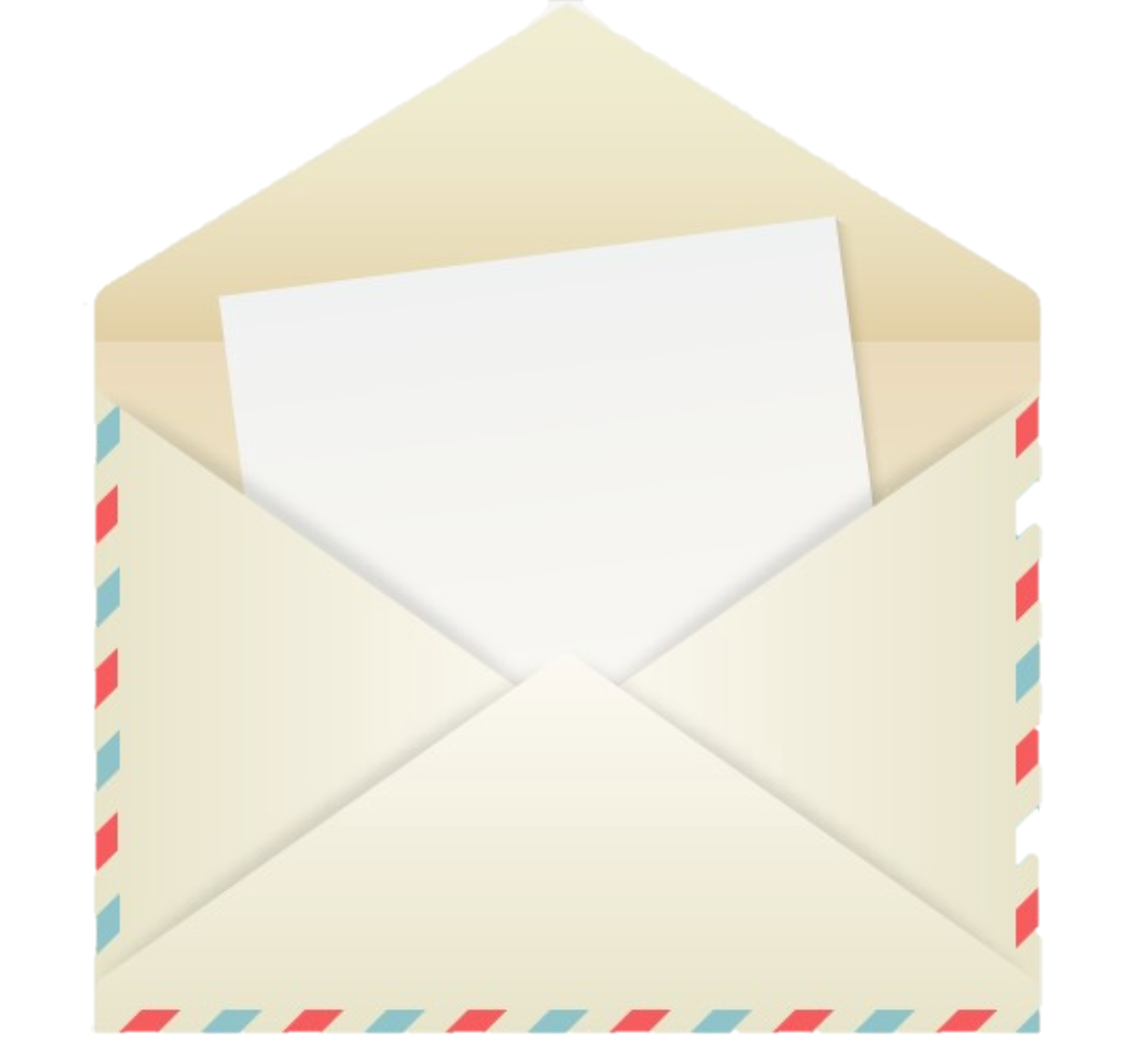 To 
Address
Me
You
30
Multiple packets in pipeline at same time
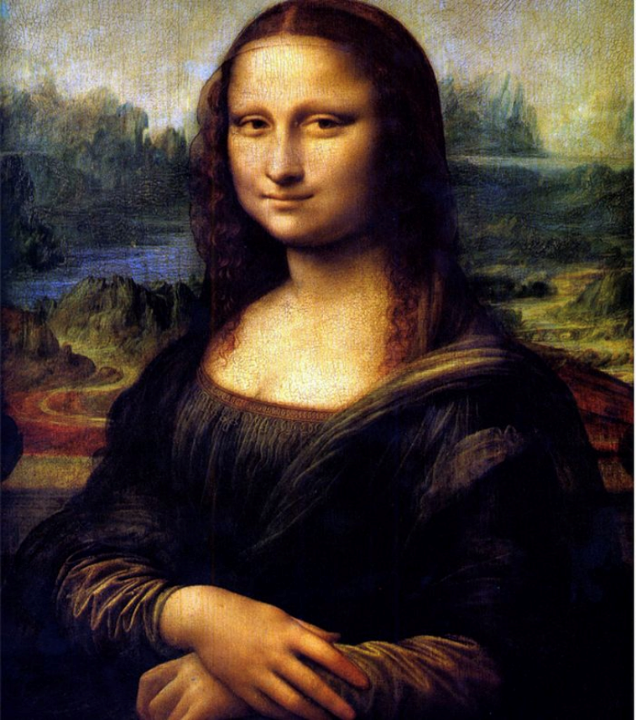 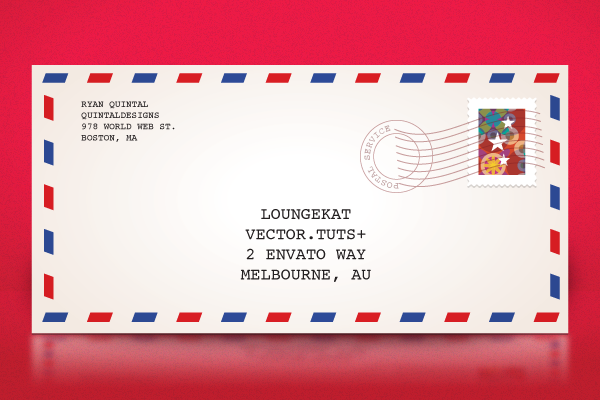 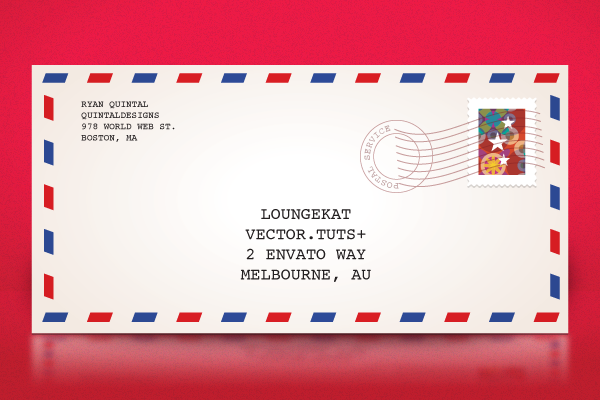 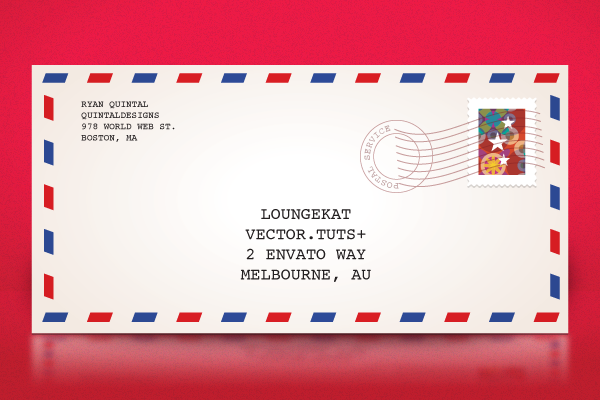 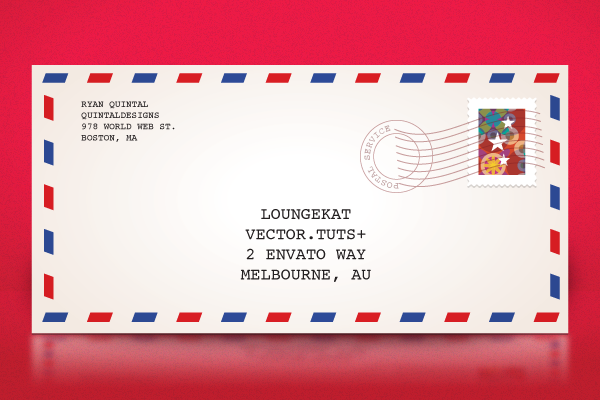 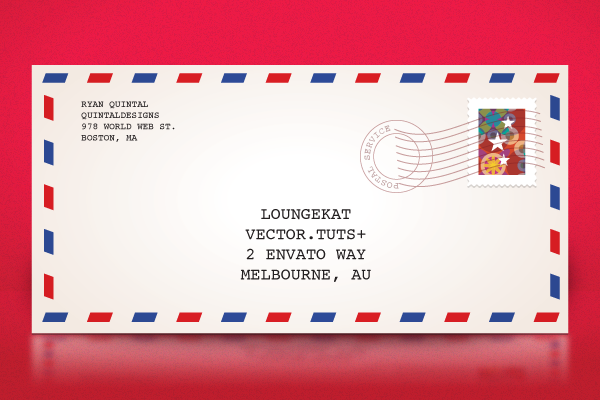 Soheil Abbasloo
40 St George St, 
Toronto, ON M5S 2E4
CA
Soheil Abbasloo
40 St George St, 
Toronto, ON M5S 2E4
CA
Soheil Abbasloo
40 St George St, 
Toronto, ON M5S 2E4
CA
Soheil Abbasloo
40 St George St, 
Toronto, ON M5S 2E4
CA
Soheil Abbasloo
40 St George St, 
Toronto, ON M5S 2E4
CA
Me
You
31
Packets may be damaged
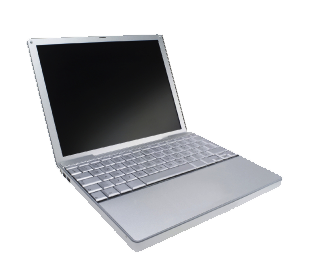 ?!%%*
Data
Data
32
Packets may arrive out of order
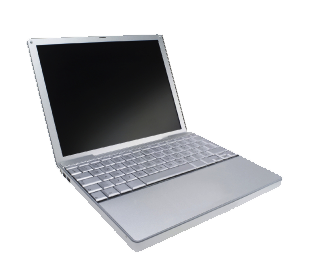 1
2
33
Packets may be duplicated
Duplicate
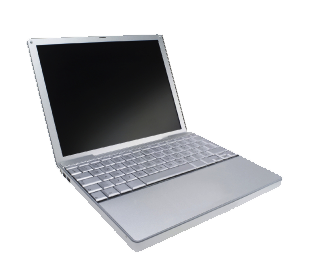 Data
Data
34
They may not arrive at all!
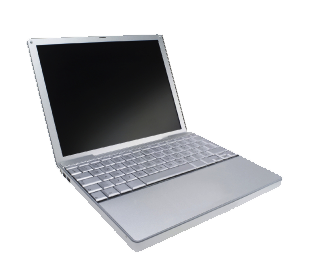 Data
Data
Full
35
Summary so far
Applications send and receive data in packets….
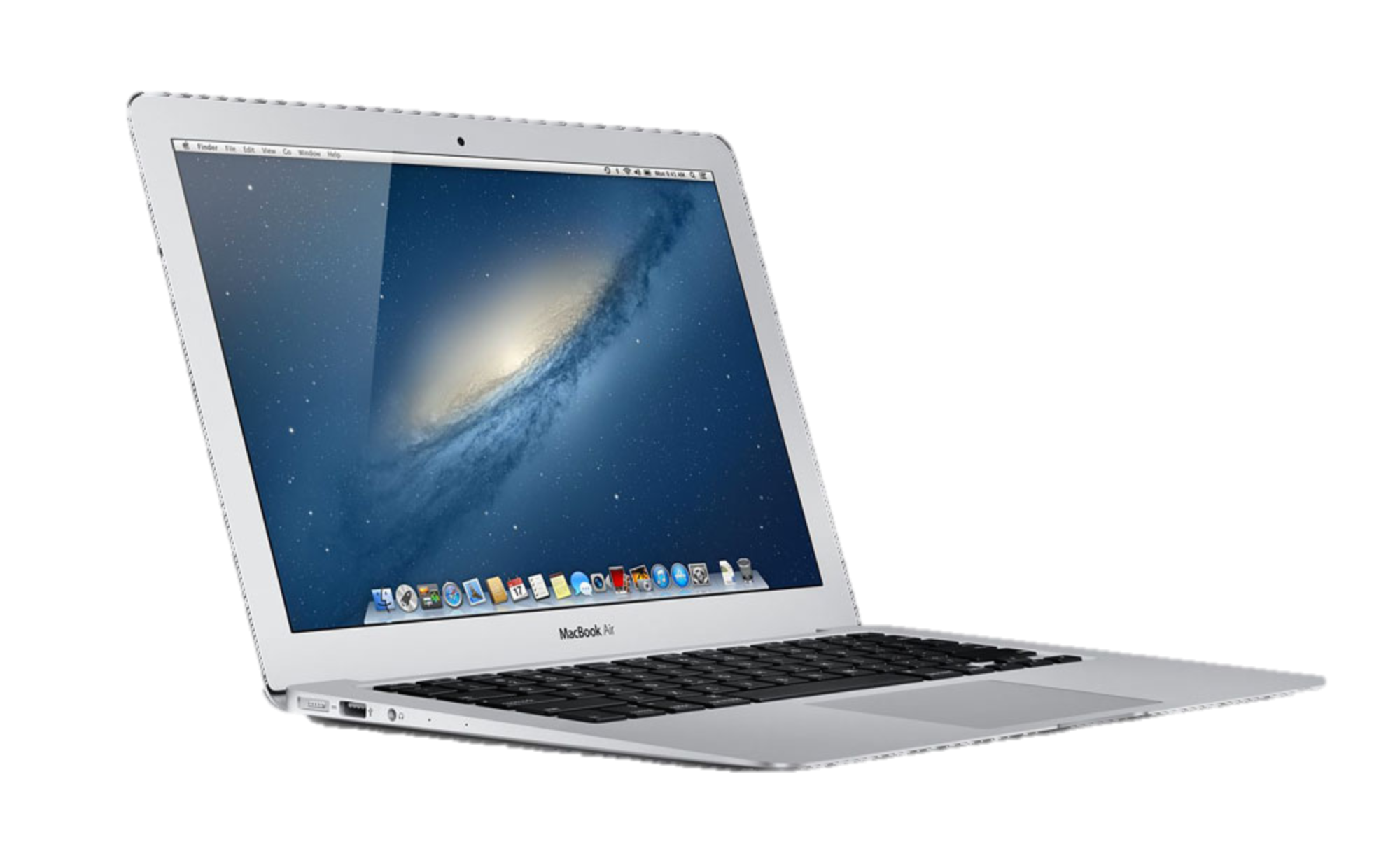 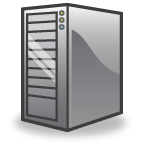 …over an Internet that is unreliable.
36
How packets find their way across the Internet
Internet addresses
Data
Internet “IP”
Address
Data
38
Internet Addresses (“IP address”)
Data
Internet “IP”
Address
All Internet packets carry a destination IP address.
We usually write the IP address like this:
							 128.100.20.20
39
Routers forward packets one at a time.
Routers look at IP addresses, then send packets to a router closer to the destination.
Data
Data
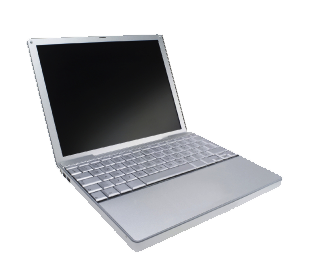 40
IP Addresses
The IP address tells a router where to send the packet next.
IP addresses have structure
An address at Sharif University of Technology
A computer at that network
A computer There
UofT
A network in the CS department at UofT
128.100.20.20
A network in Middle East
213.233.161.70
41
Can we see the path our packets take?
Yes!
On your computer, try: “ping google.com”
and “traceroute google.com”

(Windows:  “tracert google.com”)
[Speaker Notes: traceroute –q1 yuba.stanford.edu]
ping www.doshisha.ac.jp
From Toronto, it takes about 190ms to reach Japan and back again(“round-trip-time”)
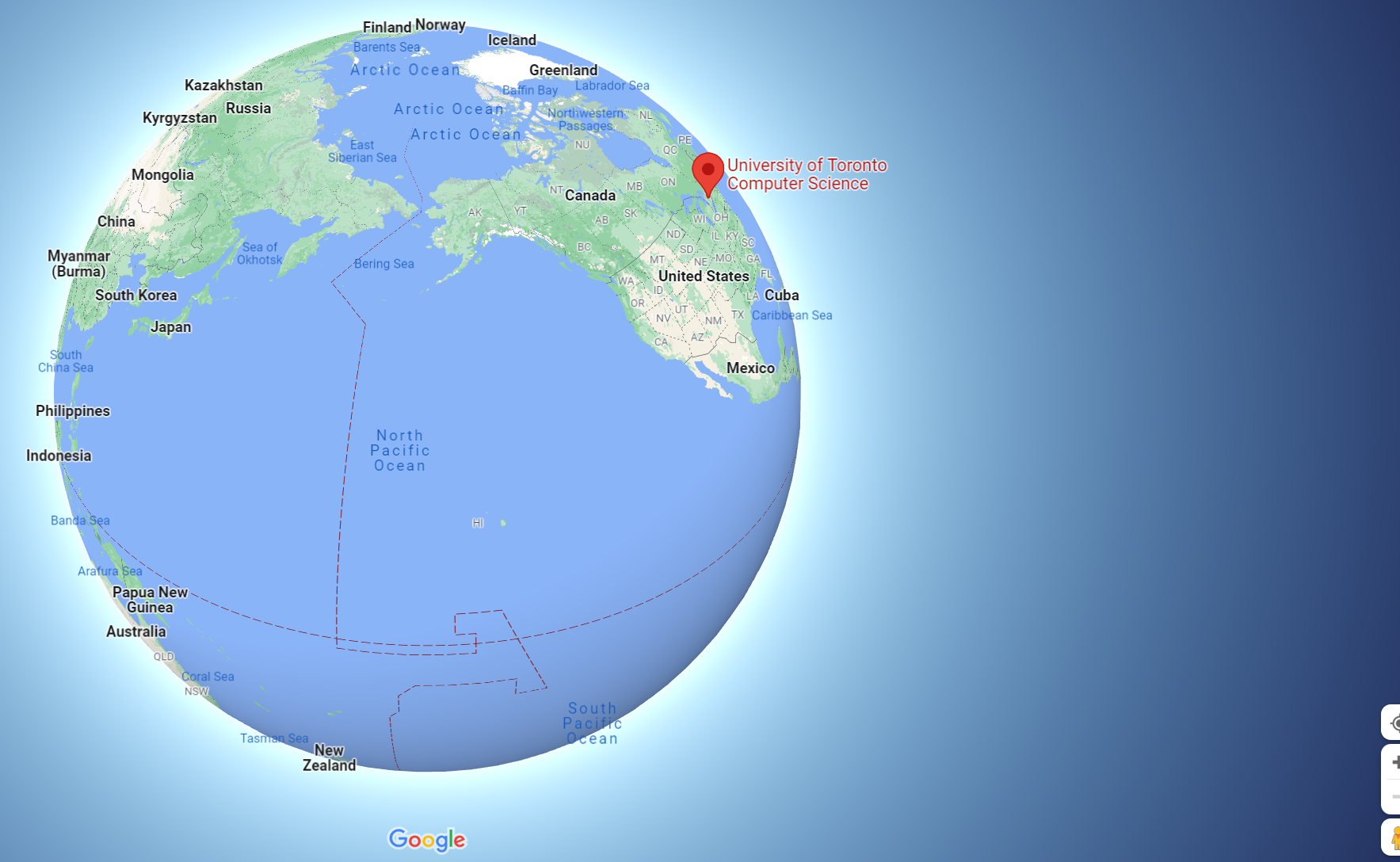 10,565km 
RTT = 106ms
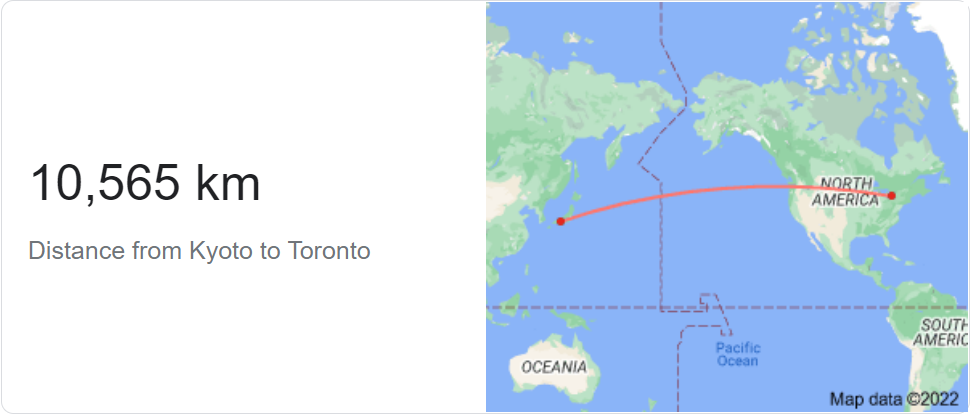 Kyoto
Q: So why did my “ping” take 190ms?
traceroute
From Toronto to Doshisha University (Kyoto)
Soheil@ Home on Bell Network > traceroute –f 4 -q1 istc.doshisha.ac.jp

traceroute to istc.doshisha.ac.jp (202.23.190.159), 30 hops max, 60 byte packets
4 * 
5  tcore4-toronto12_37.net.bell.ca (64.230.59.200)  24.838 ms
6  cr01-mtrlpq01h33_bundle-ether9.net.bell.ca (142.124.127.231)  19.103 ms
7  tcore4-montreal02_bundle-ether57.net.bell.ca (142.124.127.250)  26.140 ms
8  tcore4-newyorkaa_hundredgige0-3-0-0.net.bell.ca (64.230.79.144)  24.725 ms
9  bx7-newyork83_hundredgige0-7-0-0.net.bell.ca (64.230.79.91)  23.612 ms
10  NYIIX.IIJ.Net (198.32.160.42)  27.037 ms
11  nyc002bb00.IIJ.Net (58.138.81.49)  29.022 ms
12  sea001bb00.IIJ.Net (58.138.81.58)  73.050 ms
13  tky009bb00.IIJ.Net (58.138.88.225)  156.554 ms
14  tky009ix50.IIJ.Net (58.138.114.230)  167.123 ms
15  202.232.6.18 (202.232.6.18)  162.362 ms
16  150.99.18.34 (150.99.18.34)  192.893 ms
17  doshisha-LAN.gw.sinet.ad.jp (150.99.196.66)  189.294 ms
18  *
46
Internet Initiative Japan’s (IIJ’s) Backbone Network
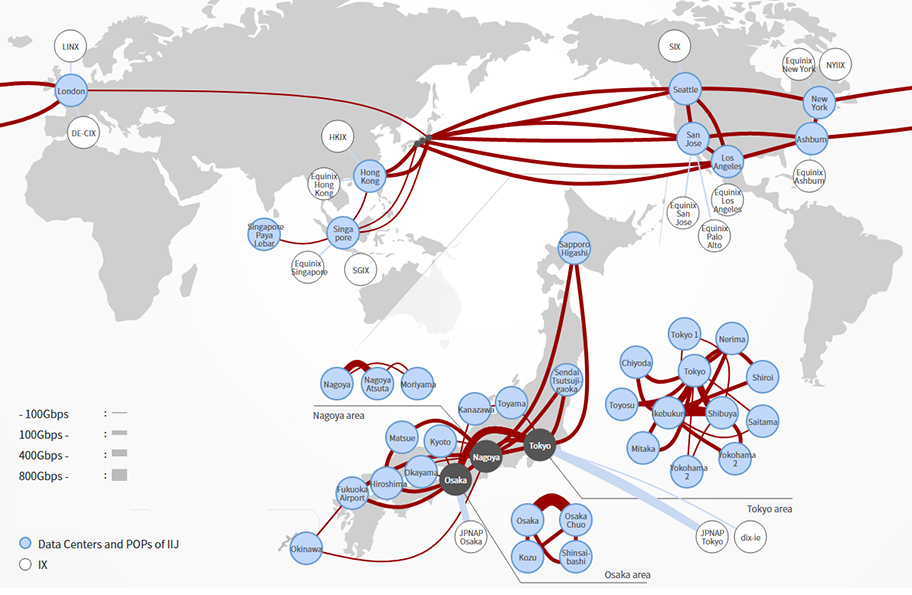 Toronto -> Montreal -> NYC -> London -> Tokyo -> Kyoto !
https://bit.ly/3Jd9kM1
[Speaker Notes: Internet Service Providers -> Tier 1, 2, and 3 …]
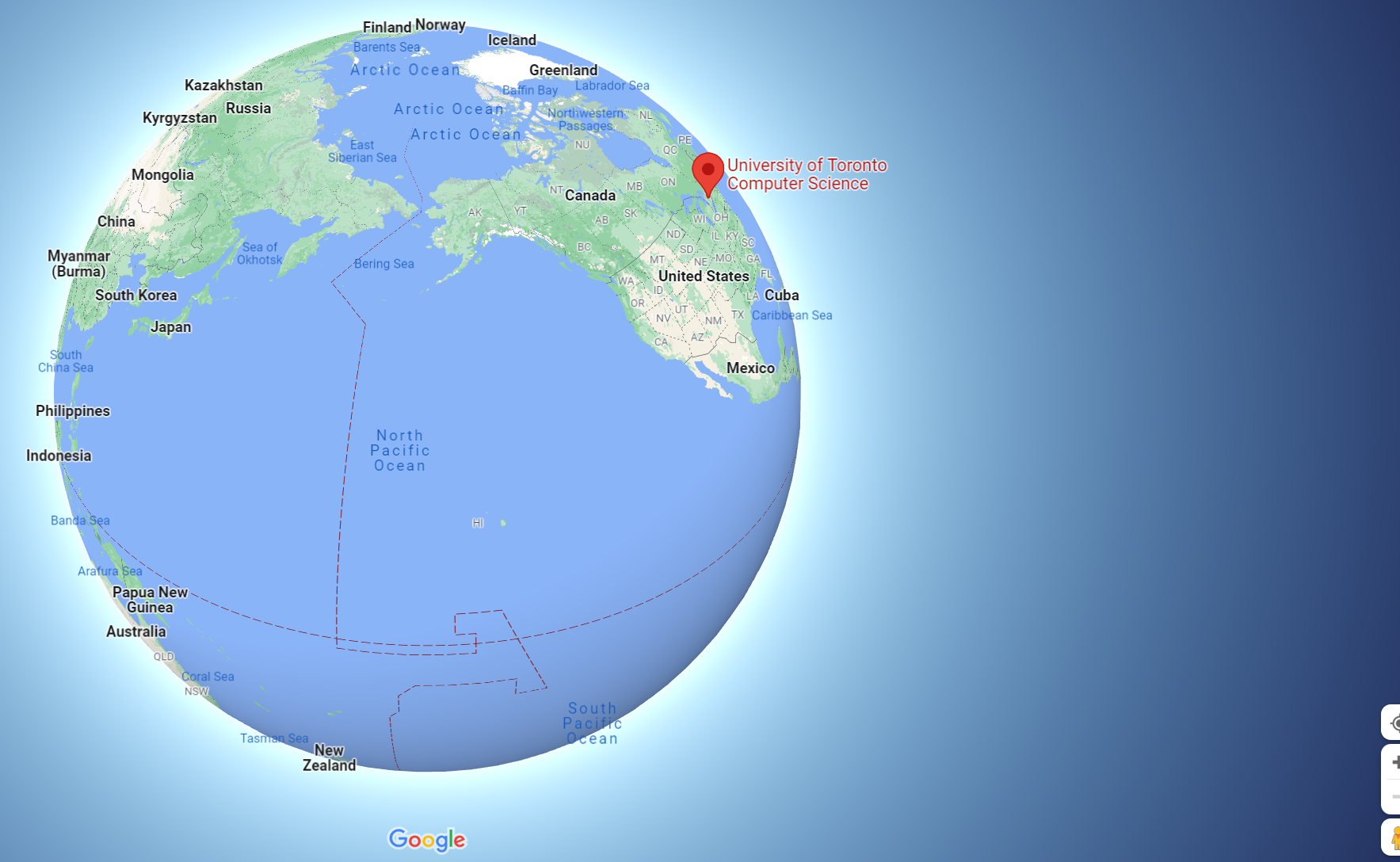 Toronto-Montreal : 550km
Montreal-NYC: 600km
NYC-London: 5,600km
London-Tokyo: 9,500km
Tokyo-Kyoto: 500km
Kyoto
RTT ~= 170ms
Try traceroute to….
www.ntua.gr, www.netflix.com, wikipedia.org, …
Competition (optional)
Task: Find the longest loop-free traceroute in the Internet

Rules 
The source and destination can be any addresses you can reach.
At most one hop may return a “*” (i.e. not respond)
Packets must flow over physical links and through real routers. i.e. not a virtual, simulated or emulated network.

Prize: Big bragging rights!
50
Summary so far
Applications send and receive data in packets….
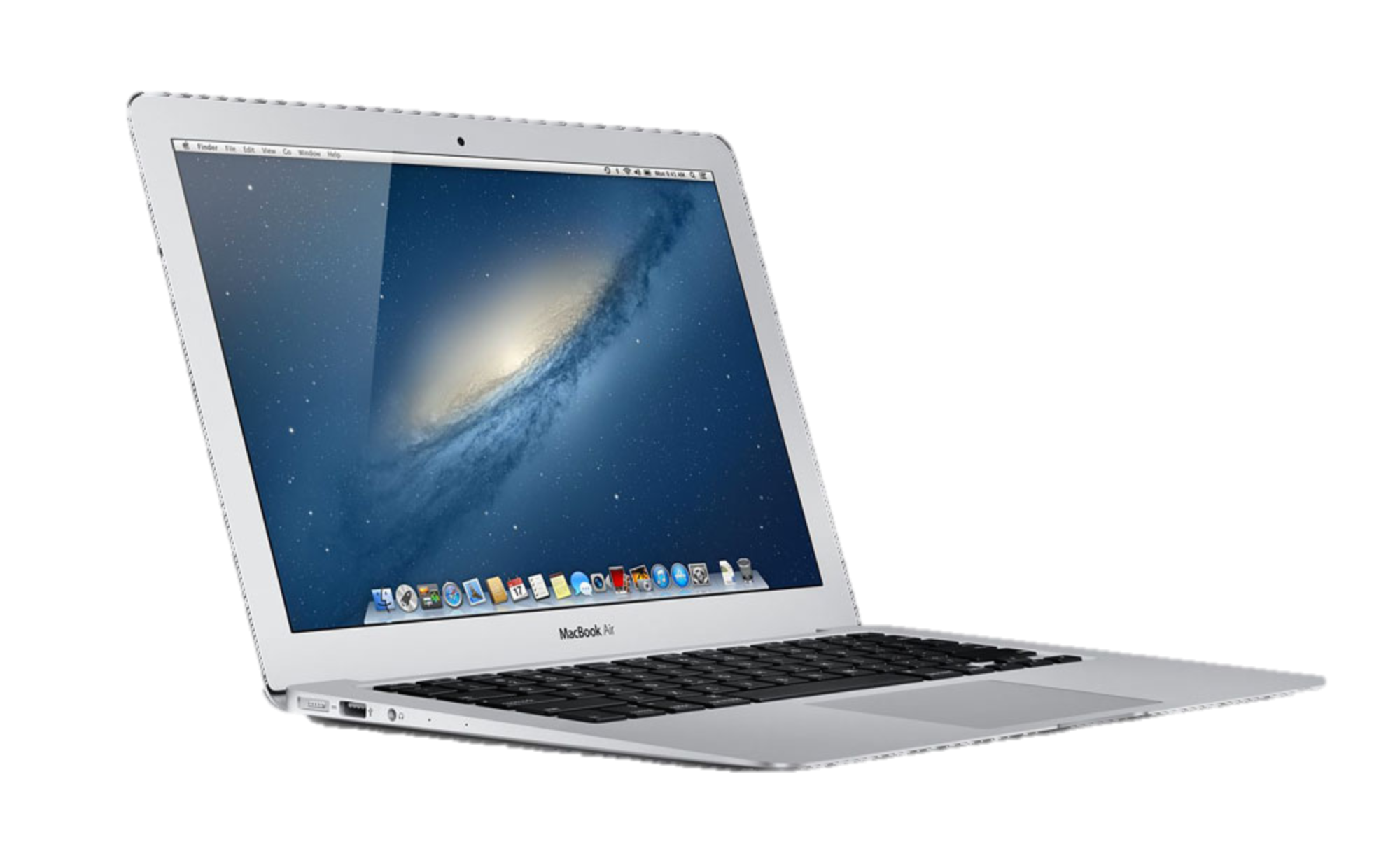 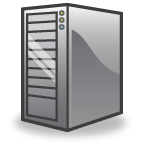 …over an Internet that is unreliable.
Packets are forwarded hop-by-hop based on the final destination address.
51
The Internet cannot be trusted!!
The Internet doesn’t promise to deliver packets in order.
It doesn’t promise to deliver packets quickly, or on time.
It doesn’t even promise to deliver them at all!

It just makes a “best-effort” attempt.
Data
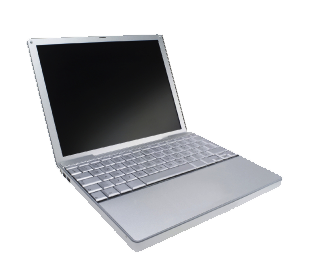 52
Sending data reliably over an Internet that is unreliable
How Network Applications Communicate
Someone else’s 
Program
My
Program
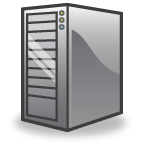 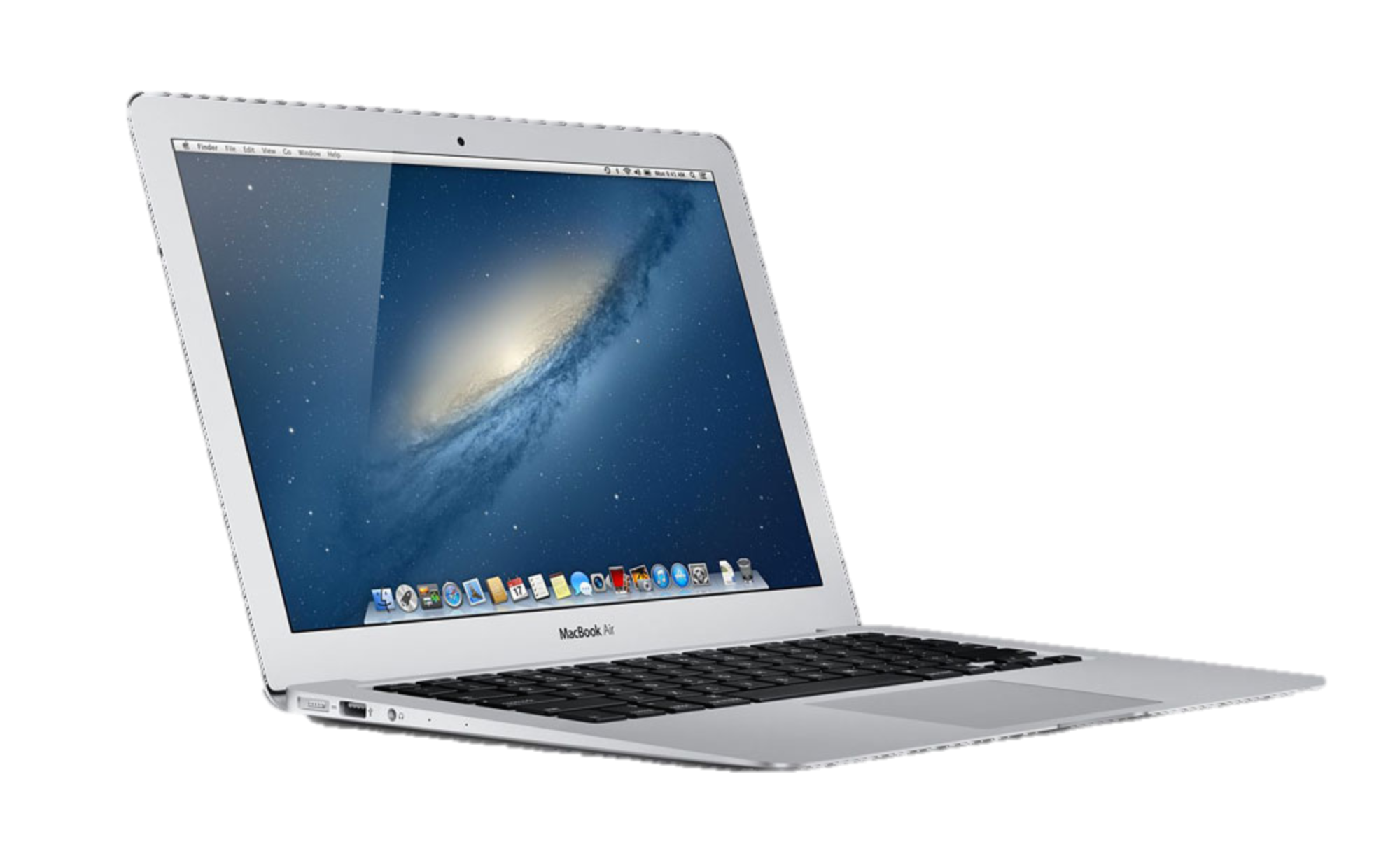 The most common method: 
Communication is in both directions – “bidirectional”.
Communication is reliable (if there is a working path between the two computers).
It’s like an unformatted pipe: 
You push data in at one end, and it pops out correctly at the other end. 
The applications decide how the data is formatted inside the pipe.
54
Byte Stream Model
Internet
Setup connection
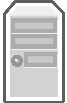 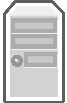 B
A
Byte Stream Model
Stream of bytes
Stream of bytes
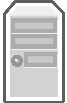 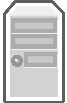 Internet
B
A
Byte Stream Model
Internet
Close connection
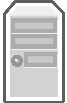 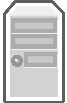 B
A
World Wide Web (HTTP)
Internet
Client
Server
Setup connection
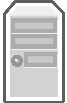 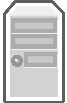 www.utoronto.ca
World Wide Web (HTTP)
Internet
Client
Server
Stream of bytes
Stream of bytes
GET/HTTP/1.1 index.html
HTTP/1.1 200 OK <…contents of index.html…>
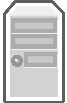 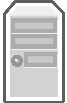 www.utoronto.ca
World Wide Web (HTTP)
Internet
Client
Server
Close connection
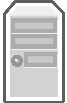 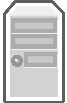 www.utoronto.ca
Your Application program
e.g. Chrome, Skype
The server
e.g. Google, Facebook
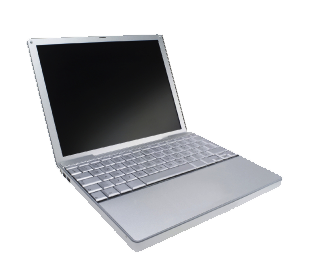 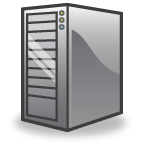 Data
TCP makes sure all 
the data is delivered
“TCP”
“TCP”
“IP”
“IP”
61
TCP’s job
Makes sure all data is delivered correctly.
Delivers data to the application in the right order.

How?
Add sequence numbers to every packet (so the receiver can check if any are missing, and put them in right order)
When a packet arrives, send an acknowledgment of receipt or “ACK” back to the sender
If no acknowledgment is received, resend the data
62
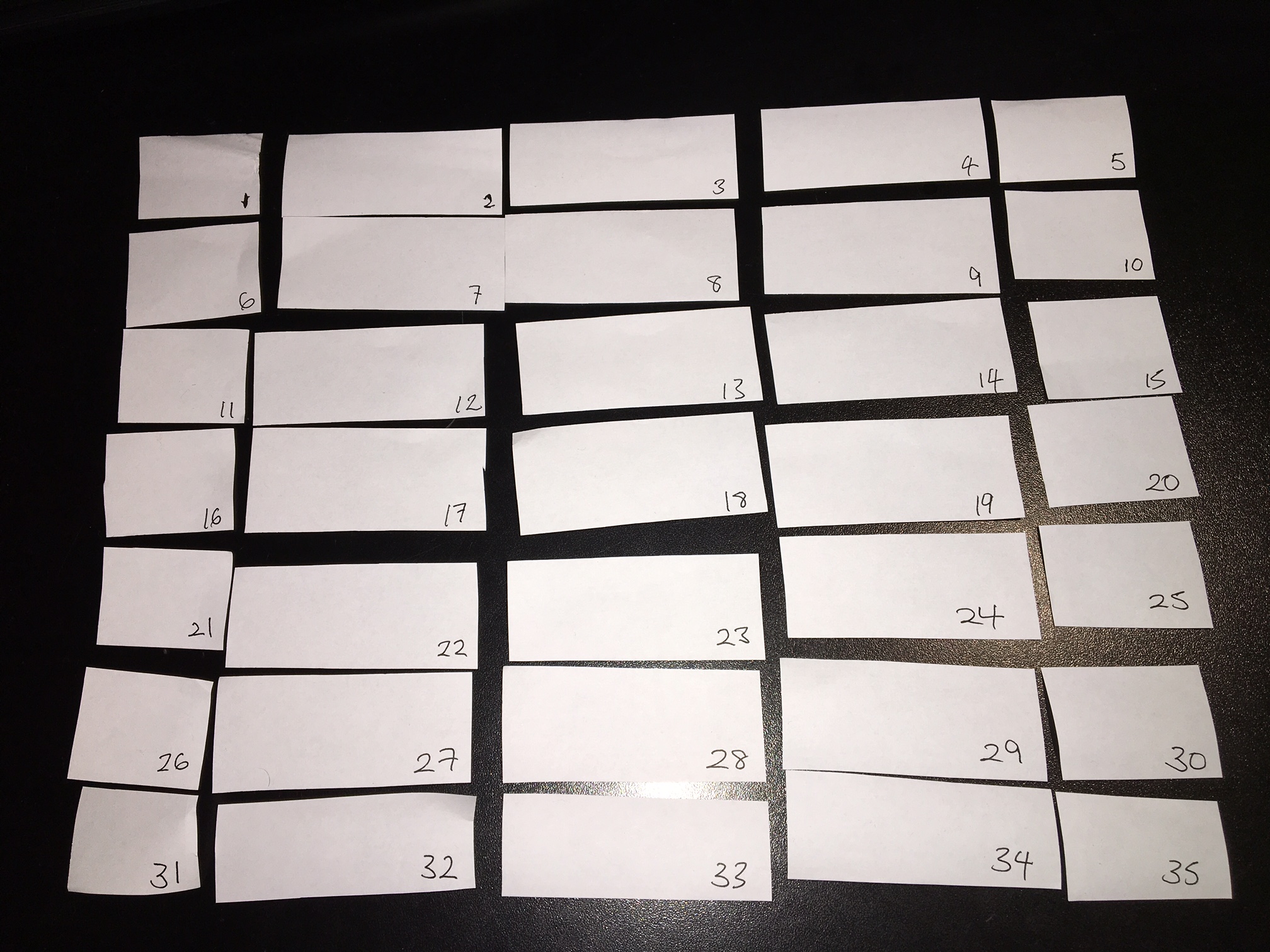 63
Packets are “encapsulated” by different “layers” of processing
64
http client (e.g. Chrome)
Chrome
http request
Application
GET index.html
TCP
(http)
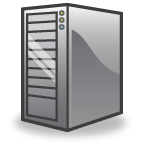 “Deliver to the http server”
TCP
IP
IP
IP
Ethernet
Ethernet
IP address
(TCP)
IP address
(TCP)
Ethernet “MAC” address
(IP)
Ethernet “MAC” address
(IP)
IP address
(TCP)
IP
“…at this destination”
TCP
TCP
TCP
(http)
(http)
(http)
Ethernet
“…starting with this link”
65
Here it goes….
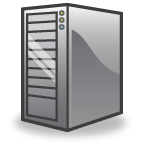 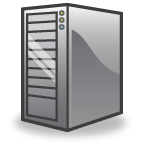 IP data
Ethernet data
Ethernet “MAC” address
(IP)
IP Address
(TCP)
TCP data
(http)
66
http server (e.g. www.google.com)
http server
http request
Application
“Deliver to the http server”
GET file
TCP
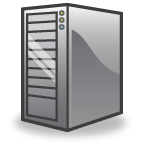 IP
IP
Ethernet
IP address (TCP)
IP address
(TCP)
Ethernet “MAC” address
(IP)
“Deliver to TCP”
IP
TCP
TCP
TCP
Ethernet
(http)
(http)
(http)
67
My
Program
Someone else’s 
Program
Summary of what we learned
Applications send and receive data in packets….
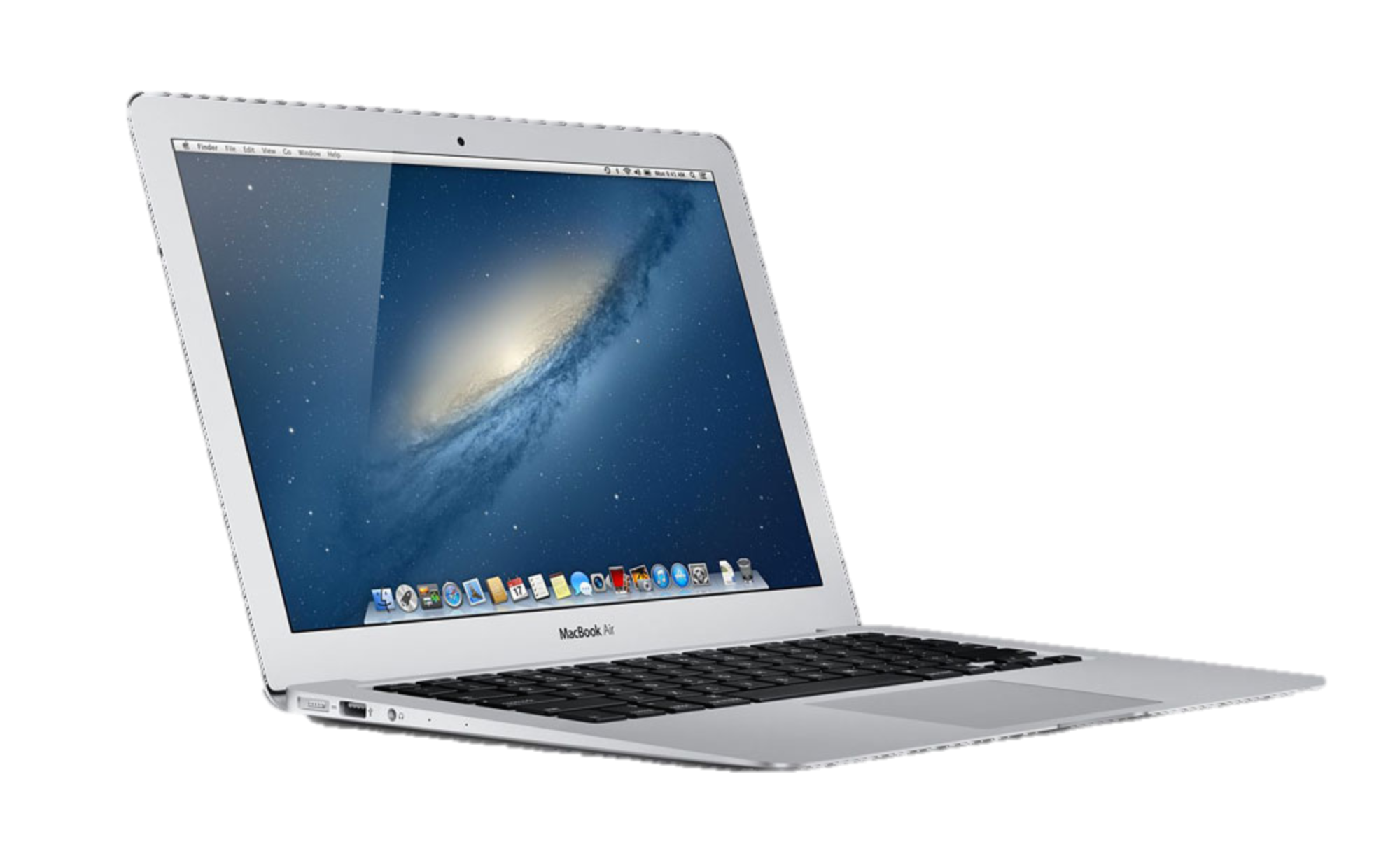 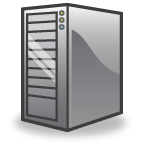 …over an Internet that is unreliable.
Packets are forwarded hop-by-hop using the IP destination address.
Our applications use TCP to make sure they are 
delivered and put back in the correct order.
68
That was a very big picture of how the Internet works
That was a very big picture of How the Internet worksNow, Let’s go back and start from the basics . . .
Back to the Basics: Part I
71
What is a network made of?
72
Three main components of a network
1- End-system
73
End-systems: send & receive data
MAC Laptop
Win PC
Smart Watch
Car navigator
Smart Refrigerator
Linux Server
74
2- Switch/Router
75
Switches & routers forward data to the destination
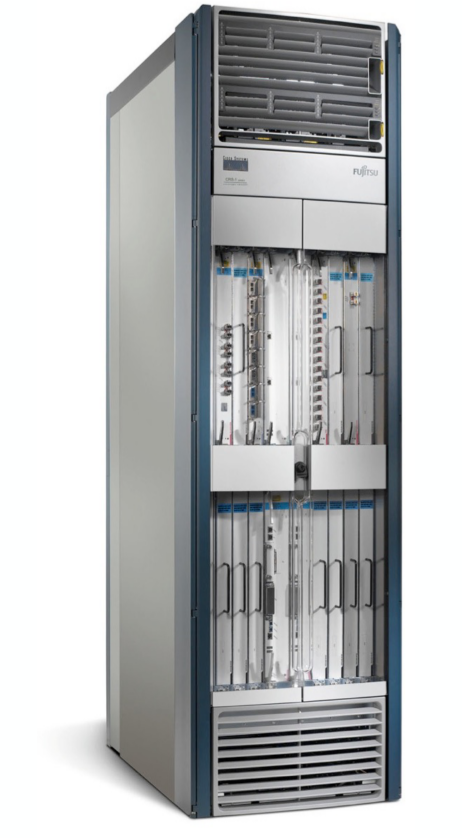 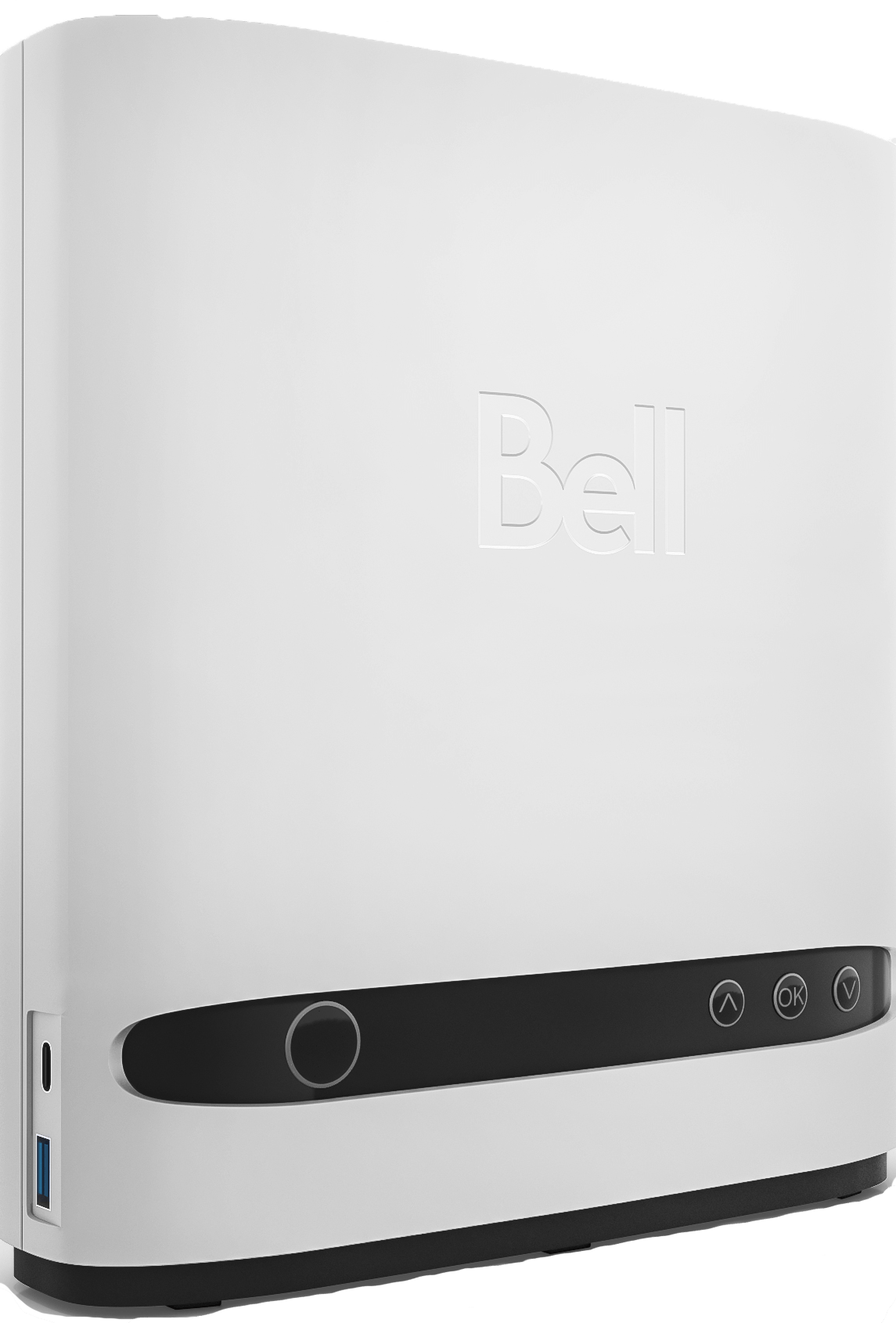 Home modem
Internet Core Router
76
https://www.cisco.com/c/en/us/products/collateral/routers/carrier-routing-system/data_sheet_c78-726136.html
Links connect end-systems and switches
3- Link
77
Different types of links for different types of usages
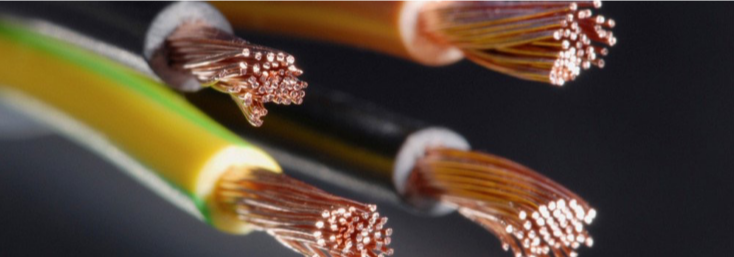 Copper
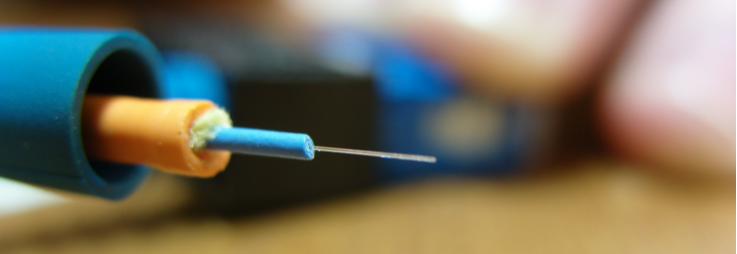 Optical Fiber
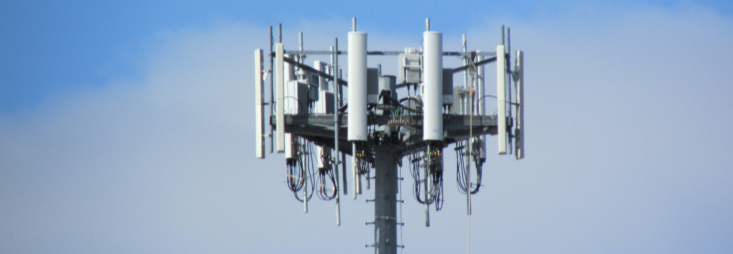 Wireless Links
78
How is a network shared?
79
shared link and switch resources
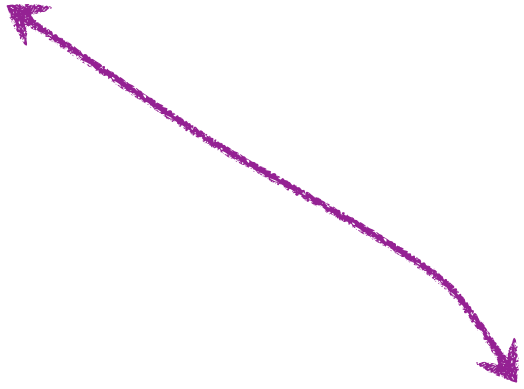 80
How do we scale a network to many end-systems?
Full mesh
Chain
Bus
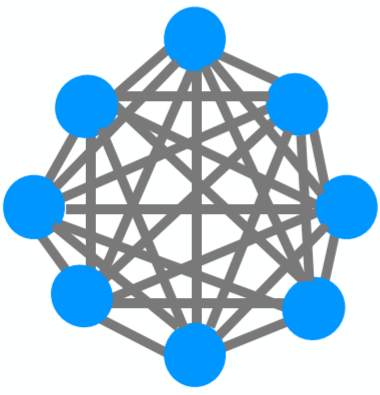 number of links?
per-node capacity?
81
How do we scale a network to many end-systems?
Switched networks enable efficient scaling!
82
Two approaches to sharing
Reservations
On demand
83
Intuition: Three sources of “bursty” traffic
12Mbps
Link capacity = 30Mbps
11Mbps
13Mbps
Time
84
Intuition: reservations
Frequent overloading
12Mbps
Link capacity = 30Mbps
11Mbps
Each source gets 10Mbps
13Mbps
Time
85
Intuition: on demand
No overloading
Link capacity = 30Mbps
Time
86
Switching on-demand exploits statistical multiplexing better than reservations


Sharing using the statistics of demand
Good for bursty traffic (average << peak demand)
87
Intuition: on demand
Link capacity = 30Mbps
Time
What do we do under overload?
88
Statistical multiplexing is a recurrent theme in computer science
Phone network rather than dedicated lines
ancient history

Packet switching rather than circuits
today’s lecture

Cloud computing
shared vs. dedicated machines
89
Two approaches to sharing
Reservations
On demand
How are these implemented?
90
Two approaches to sharing
Reservations  circuit switching
On demand  packet switching
How are these implemented?
91
Two approaches to sharing
Packet switching
packets treated on demand
admission control: per packet
Circuit switching
resources reserved per active "connection"
admission control: per connection
92
Circuit Switching
dst
src
10Mb/s?
10Mb/s?
10Mb/s?
✔
✔
✔
src sends a reservation request to dst
(2) Switches “establish a circuit”
(3) src starts sending data
(4) src sends a “teardown circuit” message
93
Circuit Switching
switch
src
dst
Reservation establishes a “circuit” within a switch
94
Many kinds of “circuits”
Time division multiplexing
divide time in time slots
separate time slot per circuit


Frequency division multiplexing
divide frequency spectrum in frequency bands
separate frequency band per circuit
frequency
time
time
95
Timing in Circuit Switching
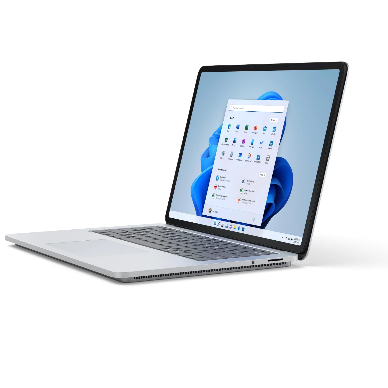 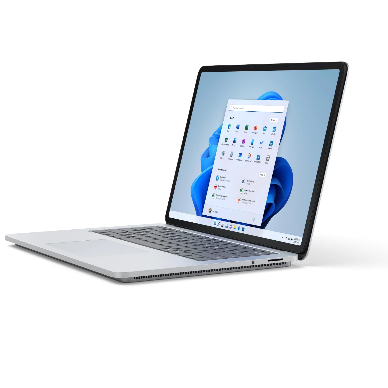 time
96
Timing in Circuit Switching
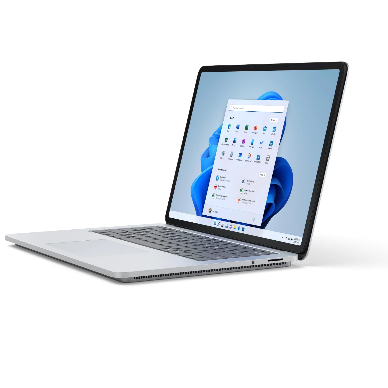 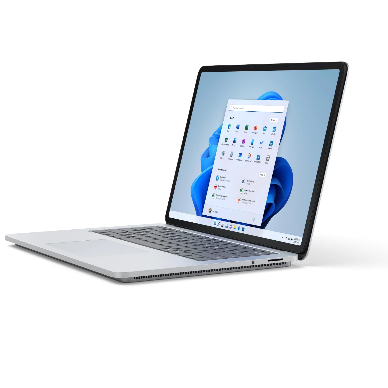 time
97
Timing in Circuit Switching
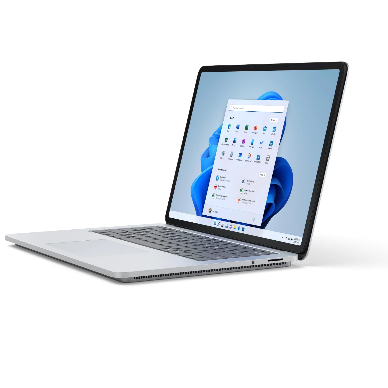 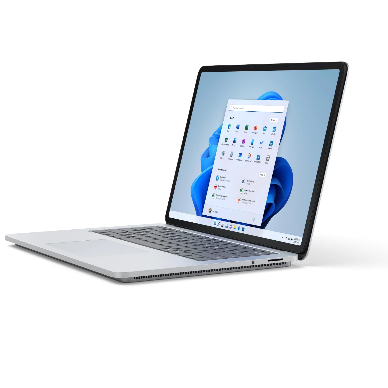 time
98
Timing in Circuit Switching
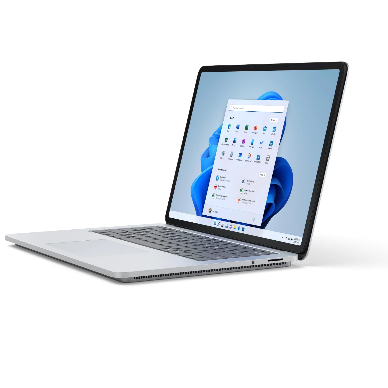 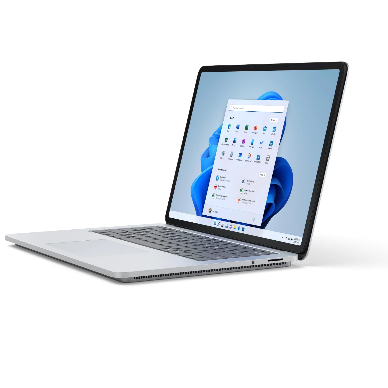 time
99
Timing in Circuit Switching
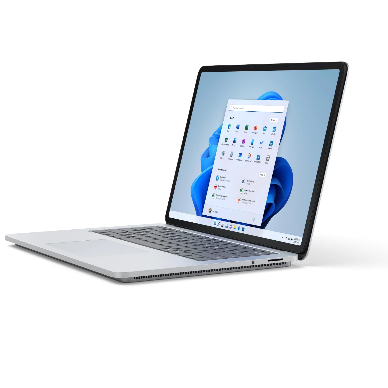 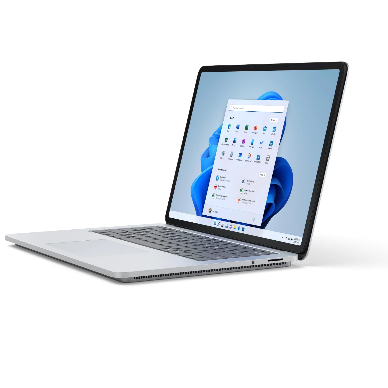 Circuit establishment
time
100
Timing in Circuit Switching
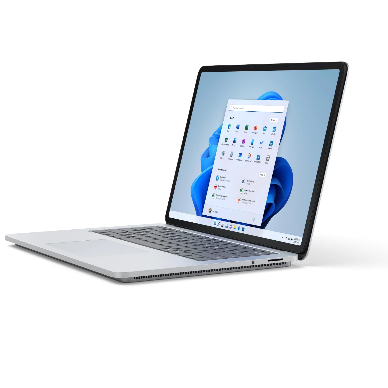 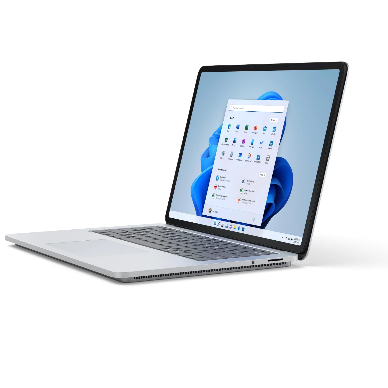 Data
Circuit establishment
Data transfer
time
101
Timing in Circuit Switching
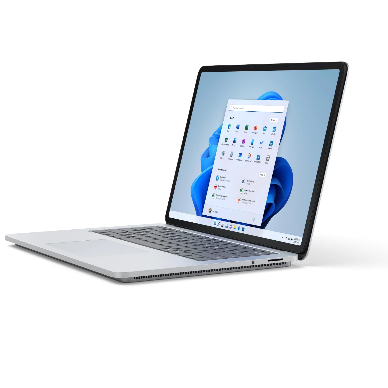 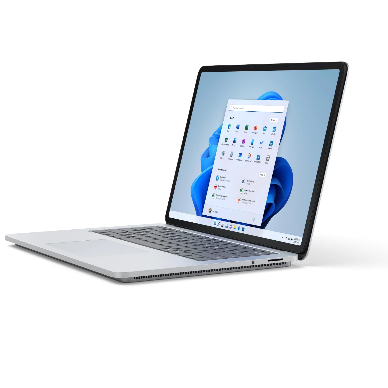 Data
Circuit establishment
Data transfer
time
Circuit teardown
102
[Speaker Notes: Why the delays in the first pass of the establishment, but not in subsequent passes (or in teardown)?]
Example of poor efficiency:
The circuit is mostly idle due to traffic bursts
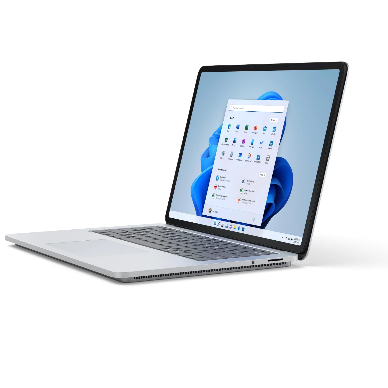 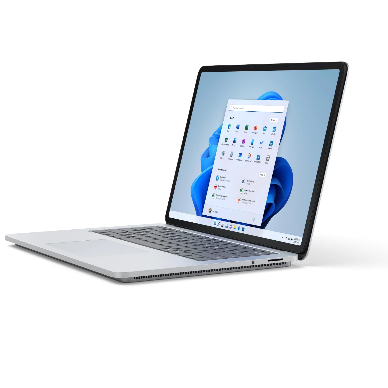 Circuit establishment
Data transfer
time
Circuit teardown
103
[Speaker Notes: Why the delays in the first pass of the establishment, but not in subsequent passes (or in teardown)?]
Example of poor efficiency:
The circuit is used for a short amount of time
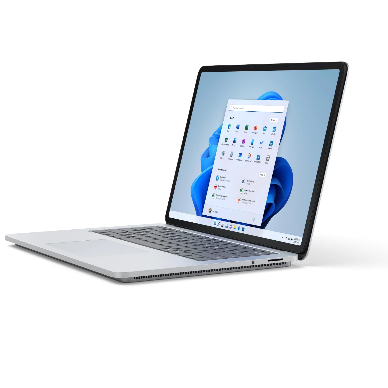 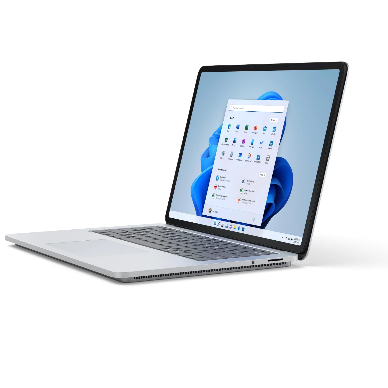 Information
time
104
[Speaker Notes: Why the delays in the first pass of the establishment, but not in subsequent passes (or in teardown)?]
Another problem of circuit switching
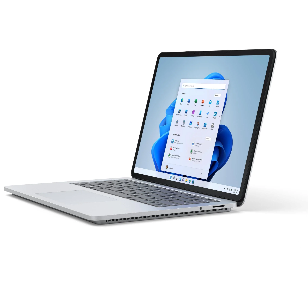 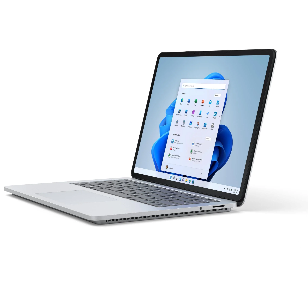 A
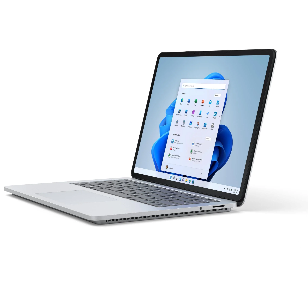 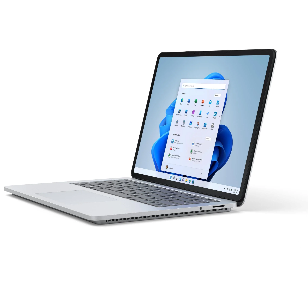 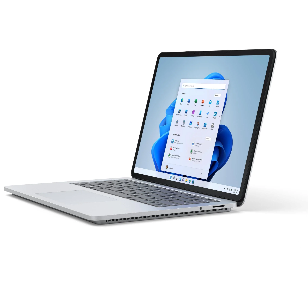 B
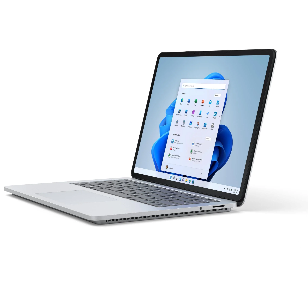 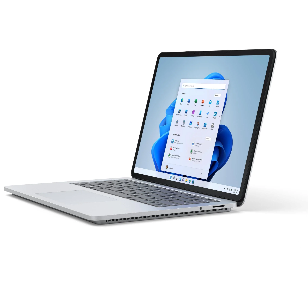 Circuit switching doesn’t “route around trouble”
105
Circuit Switching
Pros
predictable performance 
simple/fast switching (once circuit established)

Cons
complexity of circuit setup/teardown
inefficient when traffic is bursty
circuit setup adds delay
switch fails  its circuit(s) fails
106
Packet switching
switch
dst
Each packet contains destination (dst)
Each packet treated independently
107
Packet switching
switch
dst
Each packet contains destination (dst)
Each packet treated independently
With buffers to absorb transient overloads
108
Packet Switching
Pros
efficient use of network resources
simpler to implement
robust: can “route around trouble” 

Cons
unpredictable performance
requires buffer management and congestion control
109
To Reserve or not to Reserve?!
110